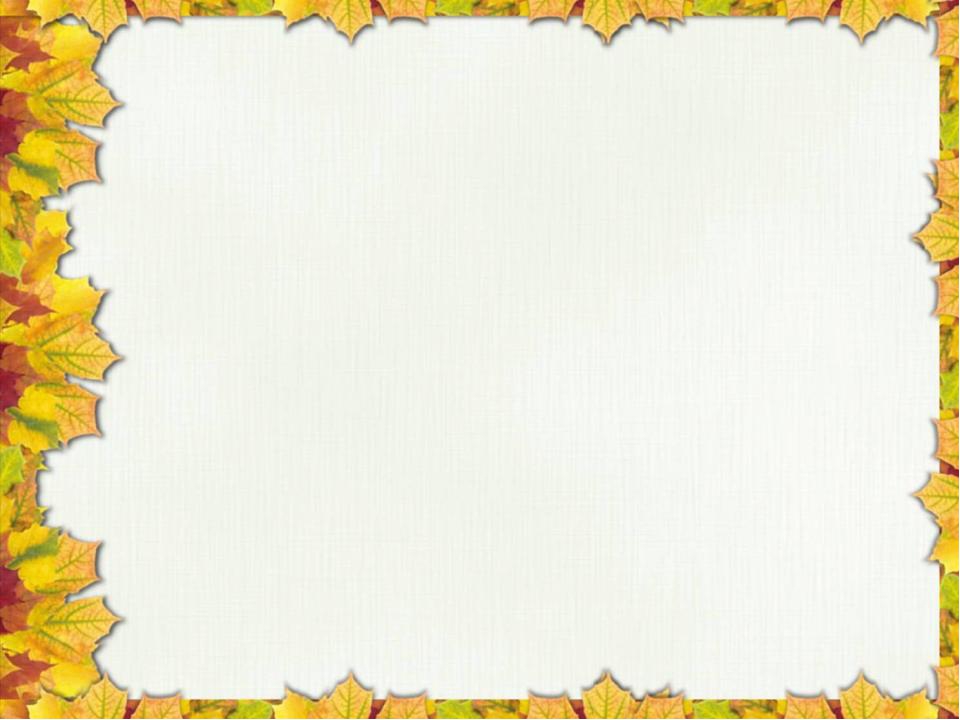 МУНИЦИПАЛЬНОЕ БЮДЖЕТНОЕ ДОШКОЛЬНОЕ ОБРАЗОВАТЕЛЬНОЕ УЧРЕЖДЕНИЕ 
«ДЕТСКИЙ САД КОМБИНИРОВАННОГО ВИДА №9 АЛЕКСЕЕВСКОГО ГОРОДСКОГО ОКРУГА»
«СОБЕРЕМ УРОЖАЙ!»
(для детей 5-ти лет)
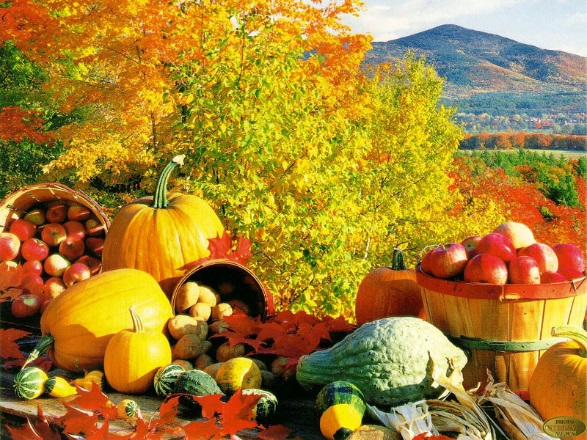 Подготовили:
Воспитатели средней группы детей 5-го года жизни 
Романченко А.В., Шевченко Т.М.
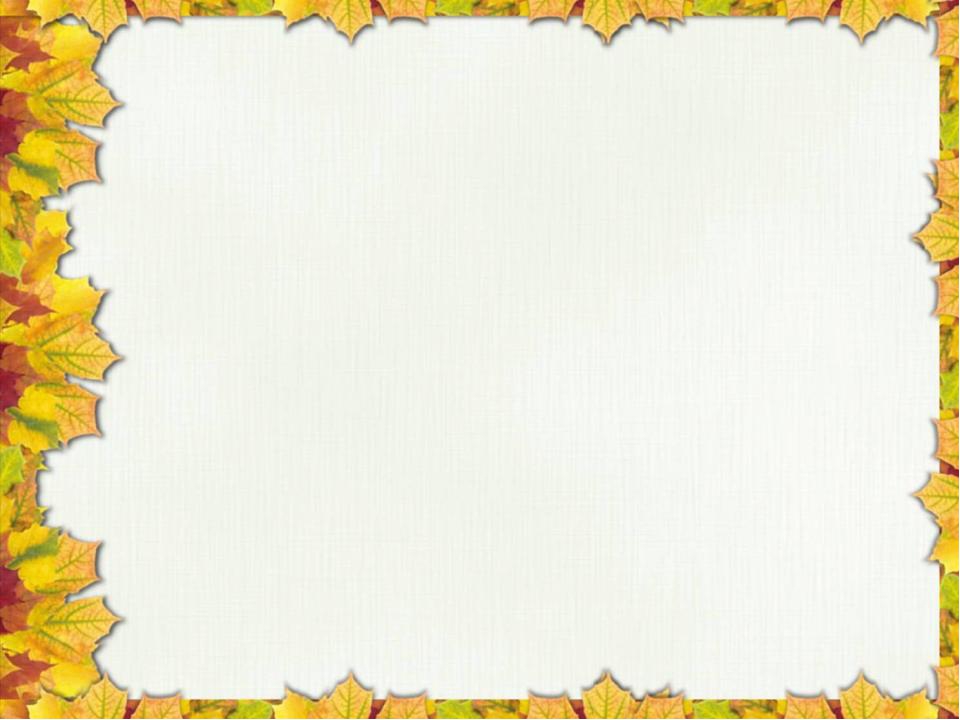 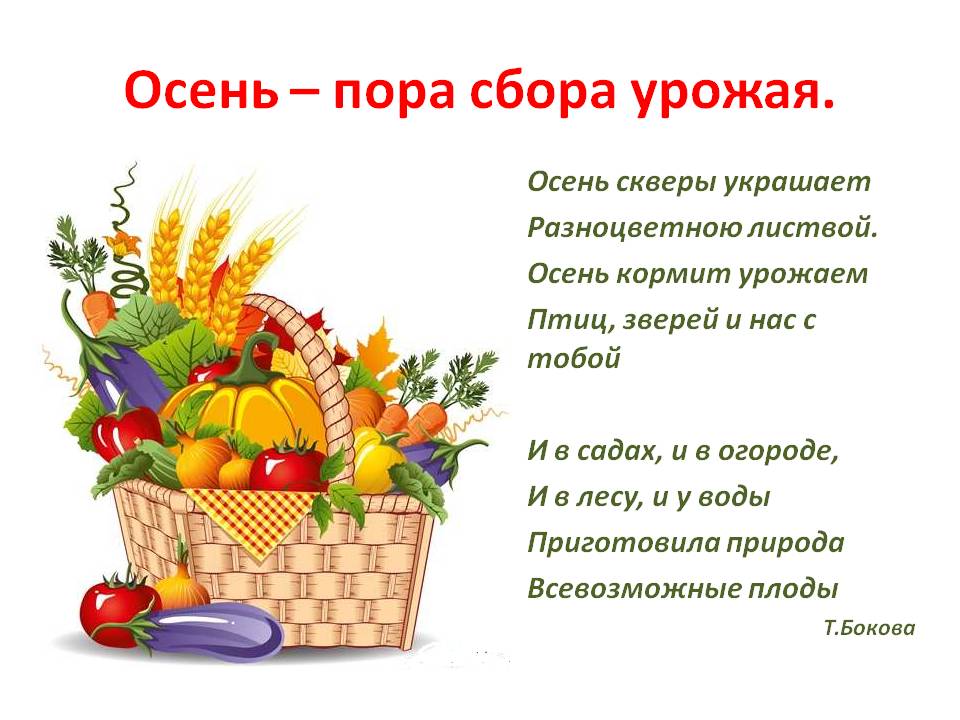 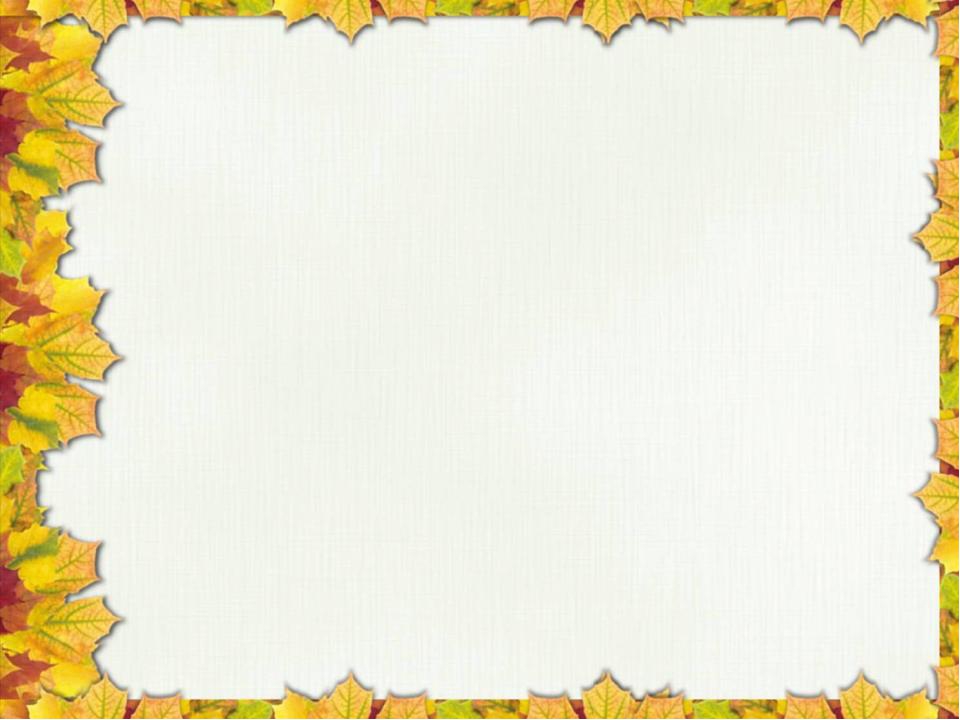 Давай попробуем отгадать загадки и познакомиться с осенним урожаем:
В огороде желтый мяч. Только не бежит он вскачь. Он как полная луна. Вкусные в нем семена.
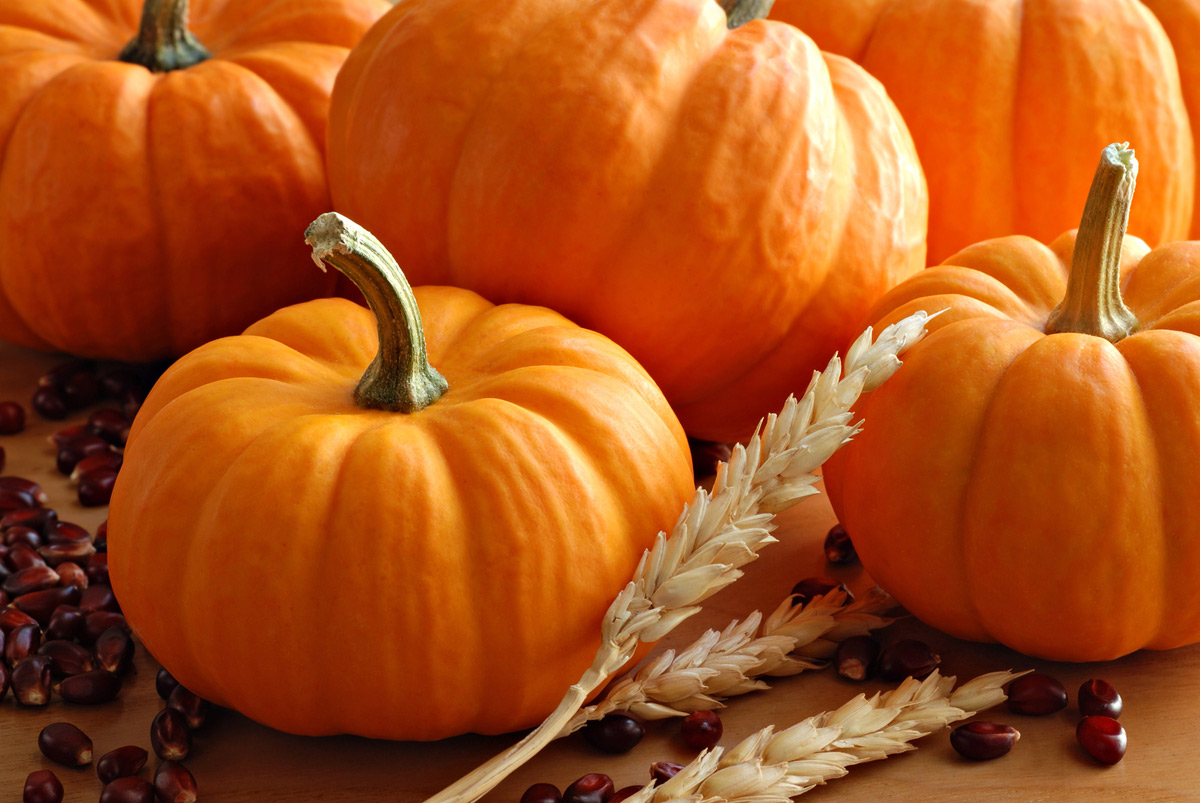 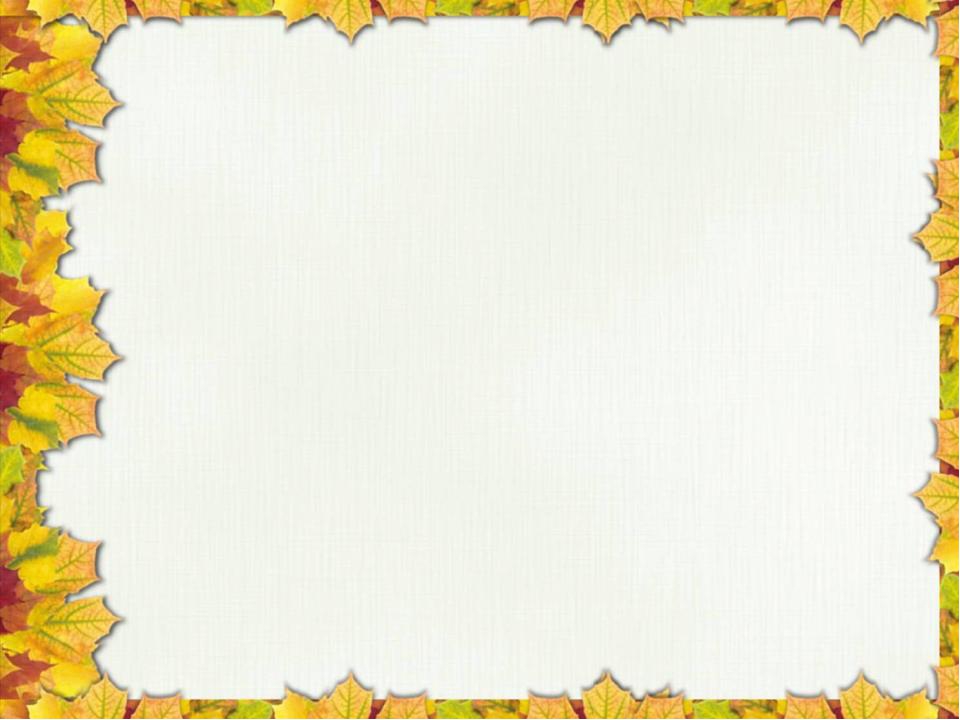 Как на грядке под листок закатился чурбачок – зеленец удаленький, вкусный овощ маленький.
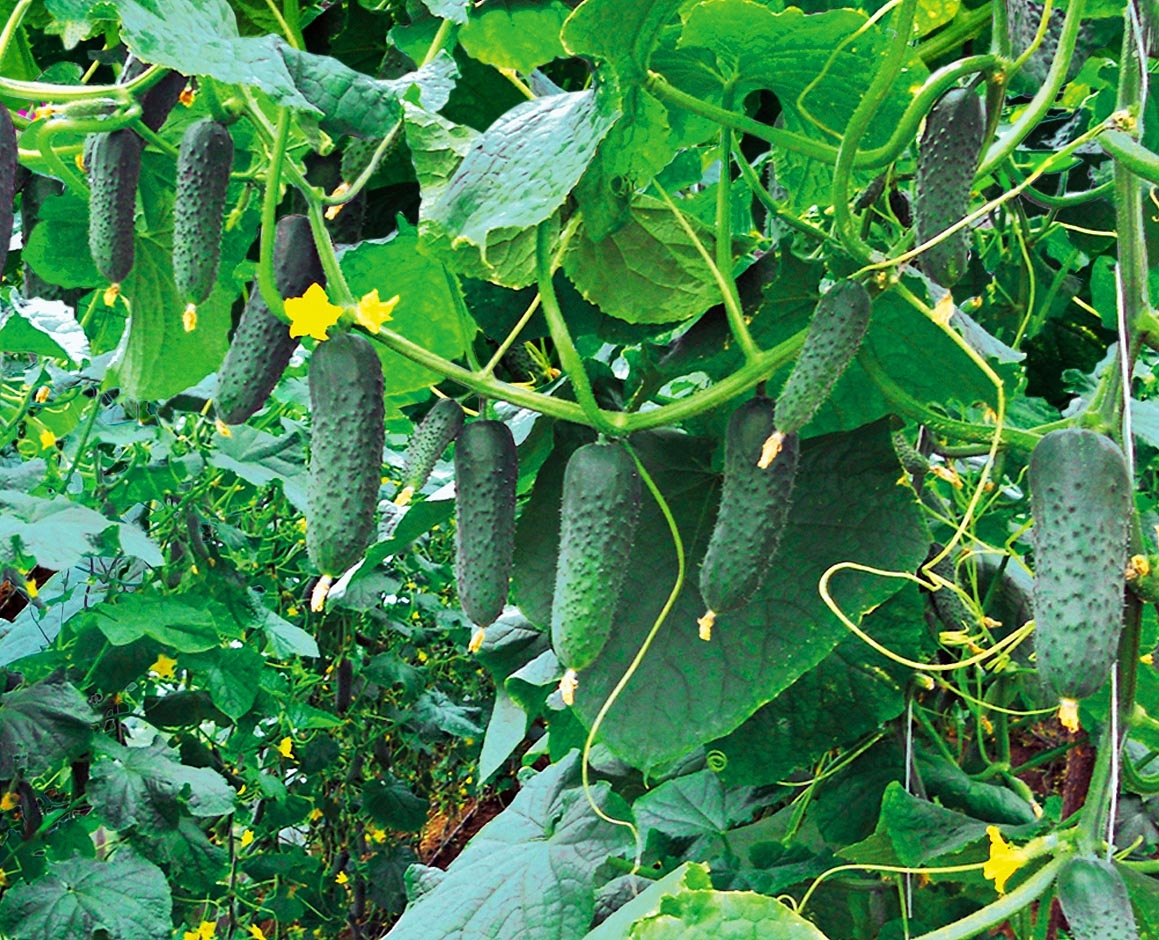 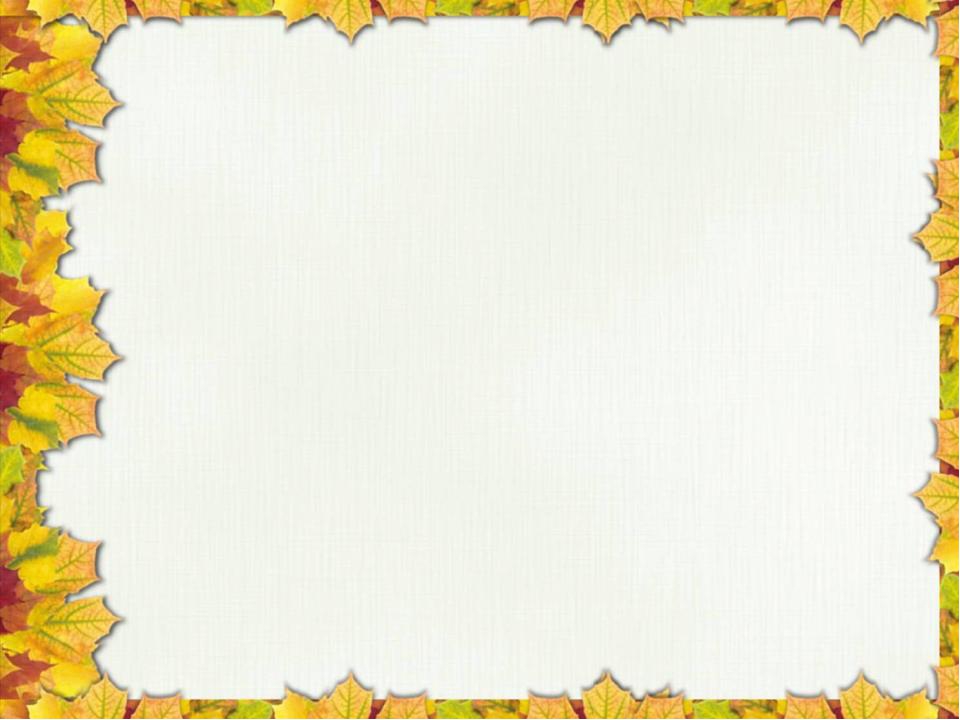 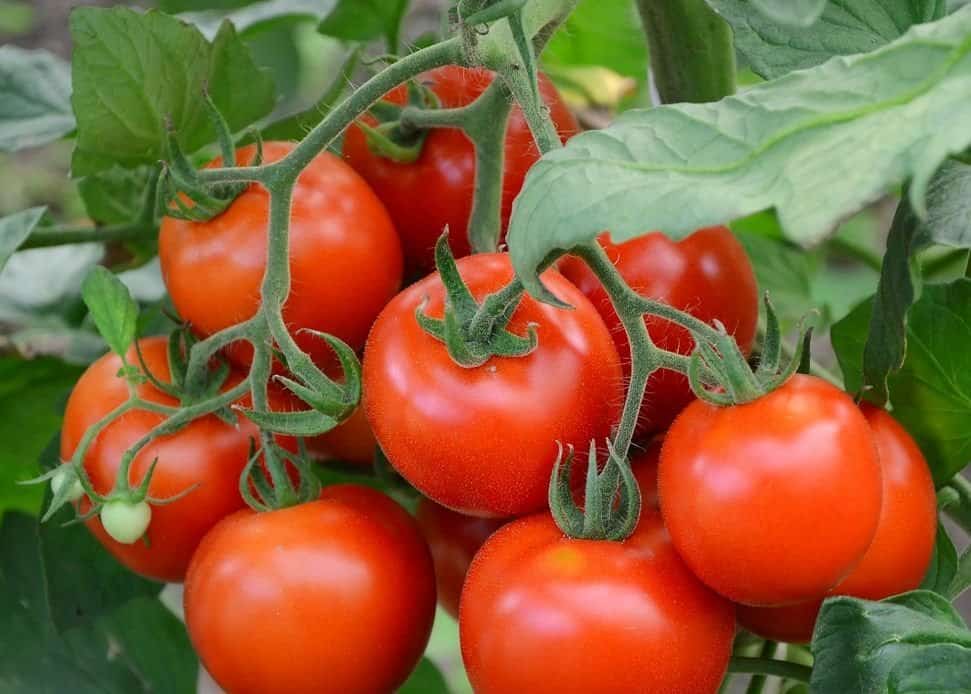 Он круглый и красный, как глаз светофора. На грядке нет сочнее…
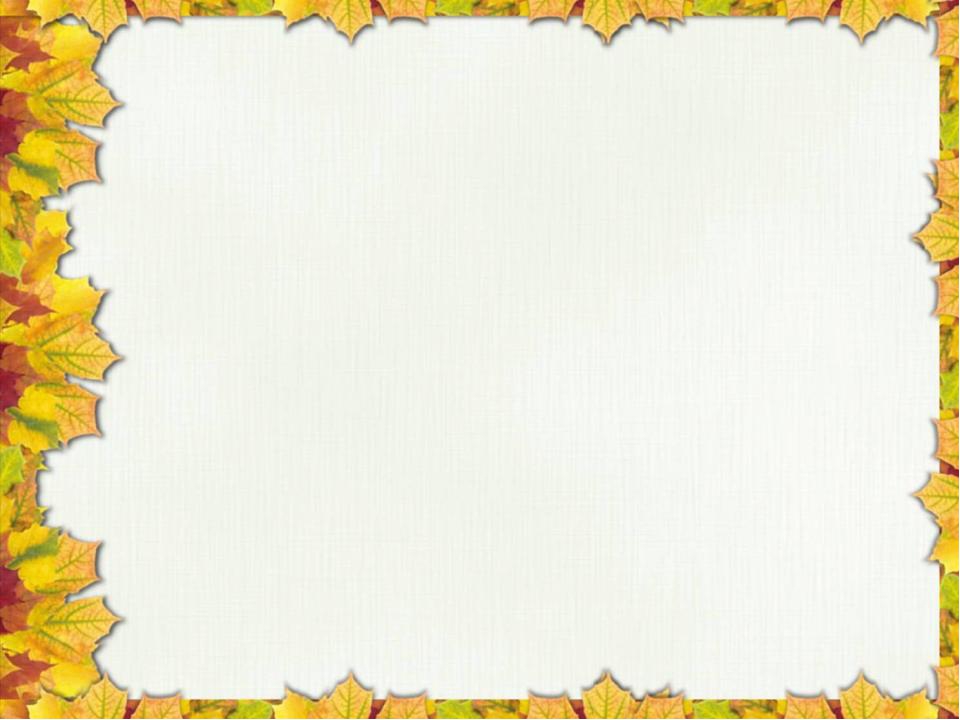 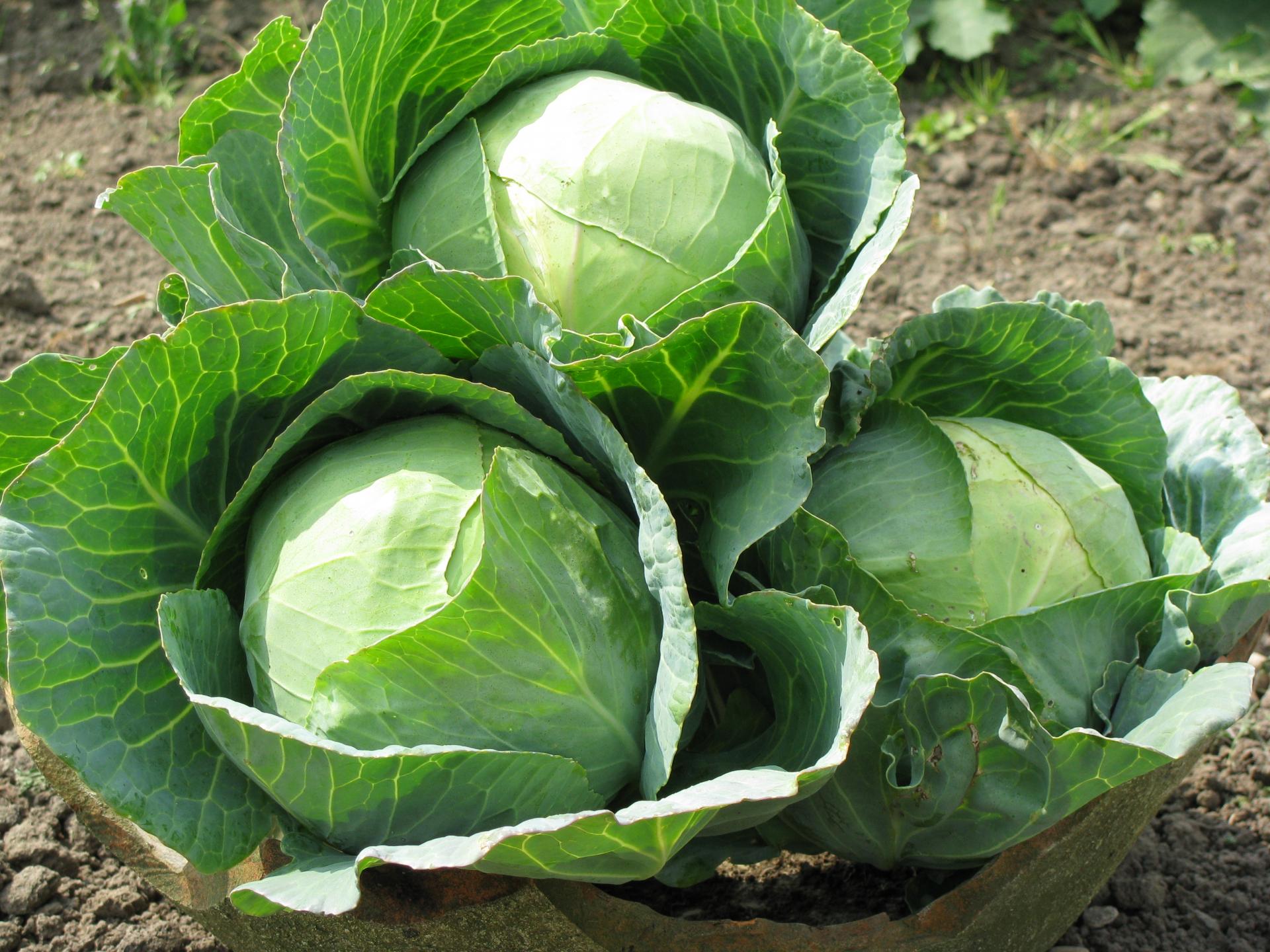 Зеленая толстуха надела уйму юбок. Стоит как балерина из листьев пелерина.
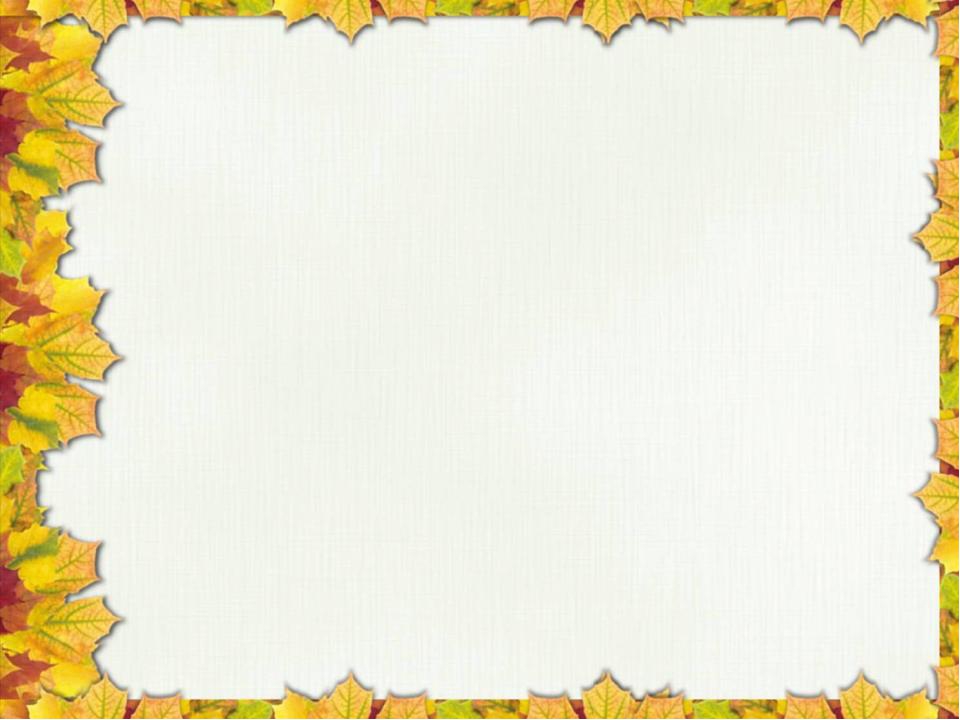 Красна девицаСидит в темнице,А коса на улице.
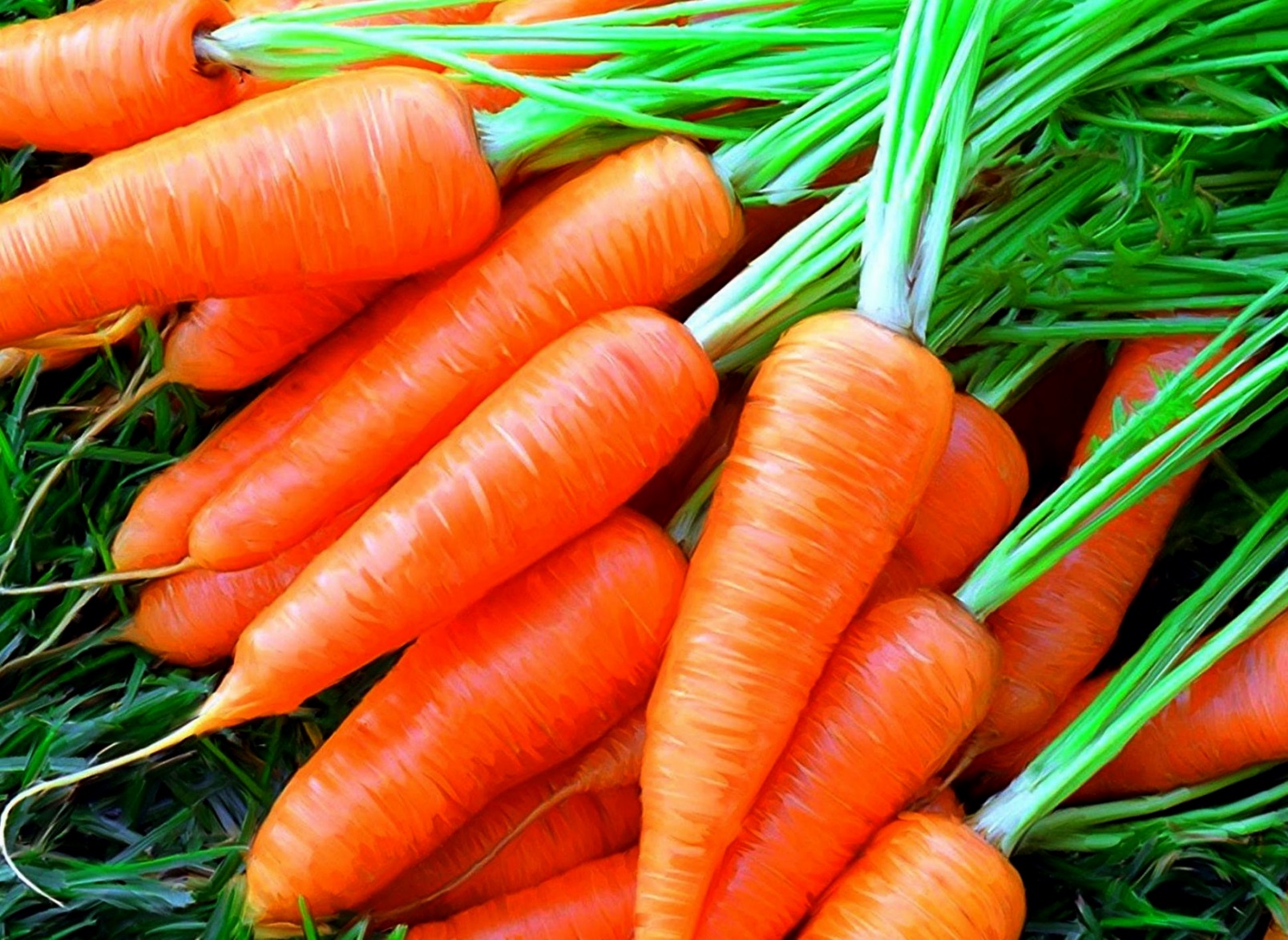 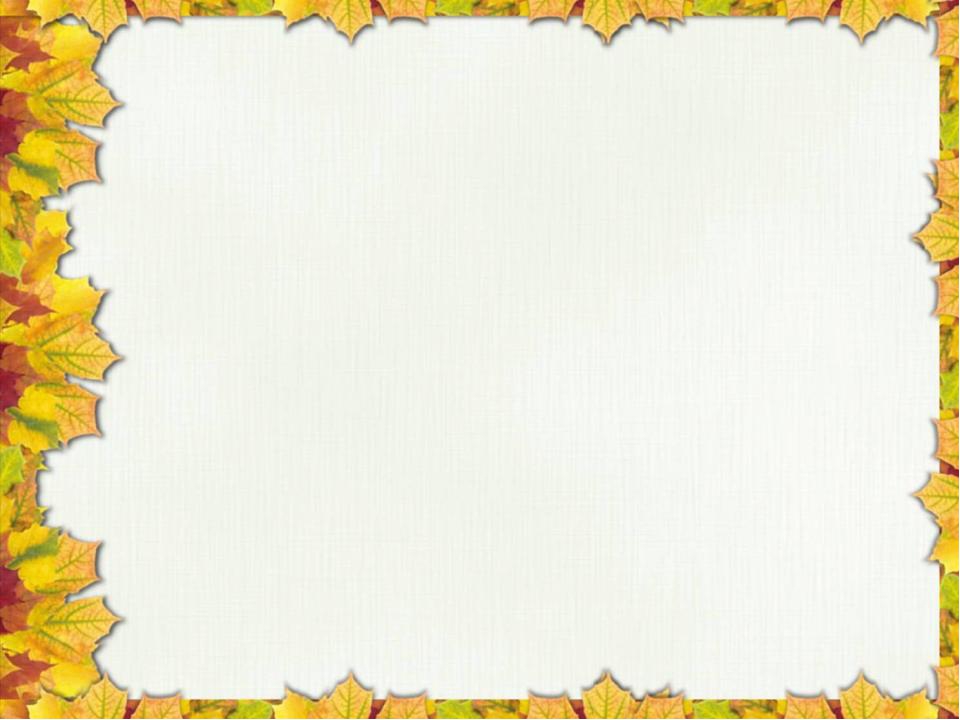 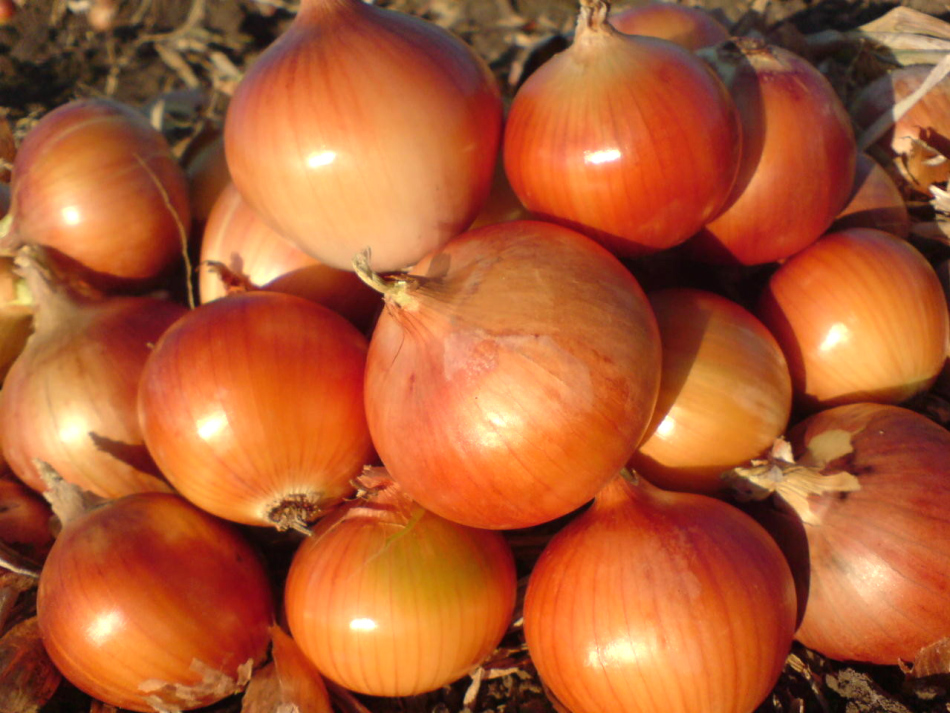 Сидит дед во сто шуб одет,Кто его раздевает,Тот слезы проливает.
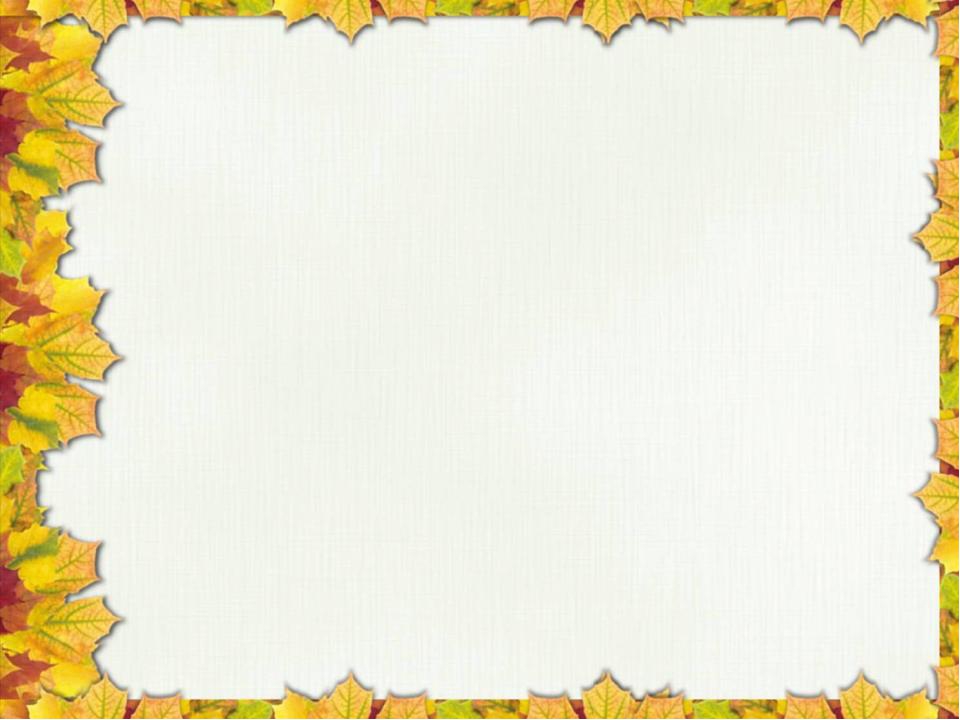 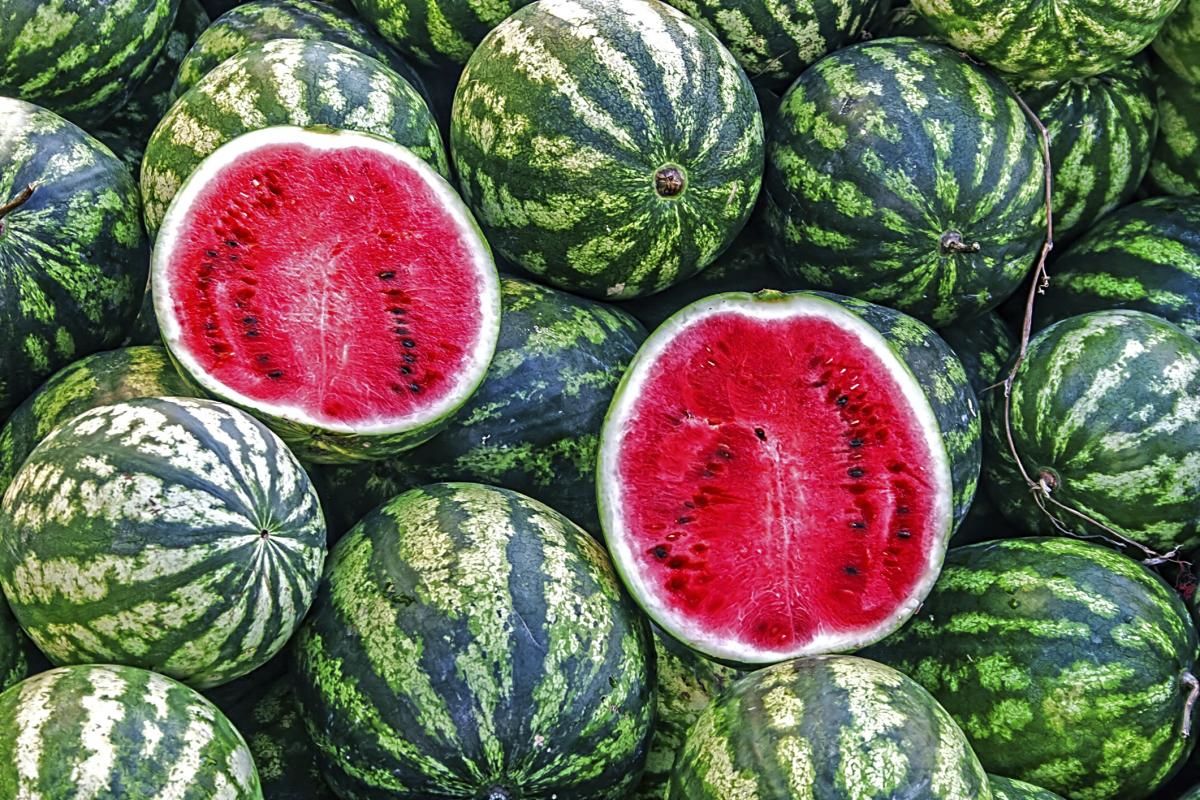 Этот плод едва обнимешь, если слаб, то не поднимешь,На куски его порежь, мякоть красную поешь.
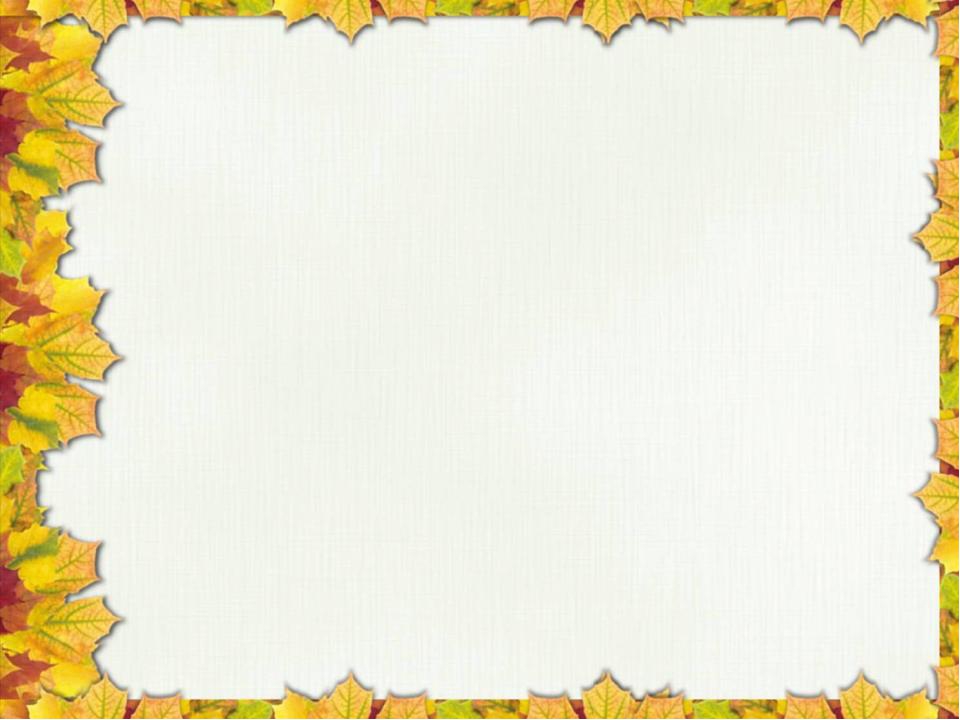 Желтый цитрусовый плод В странах солнечных растёт. Но на вкус кислейший он, А зовут его...
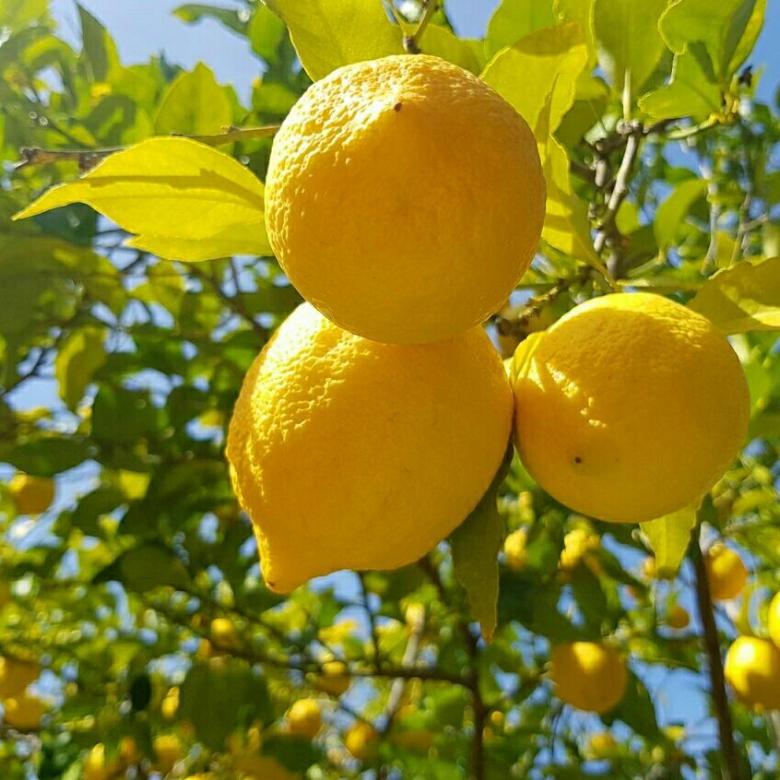 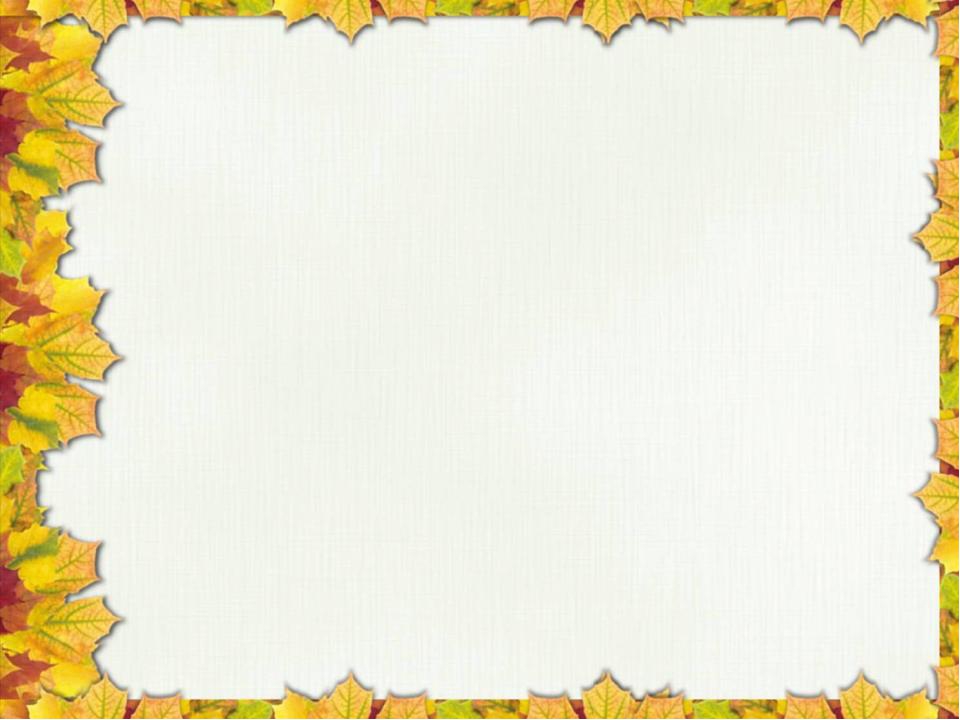 Круглое, румяное с дерева достану.
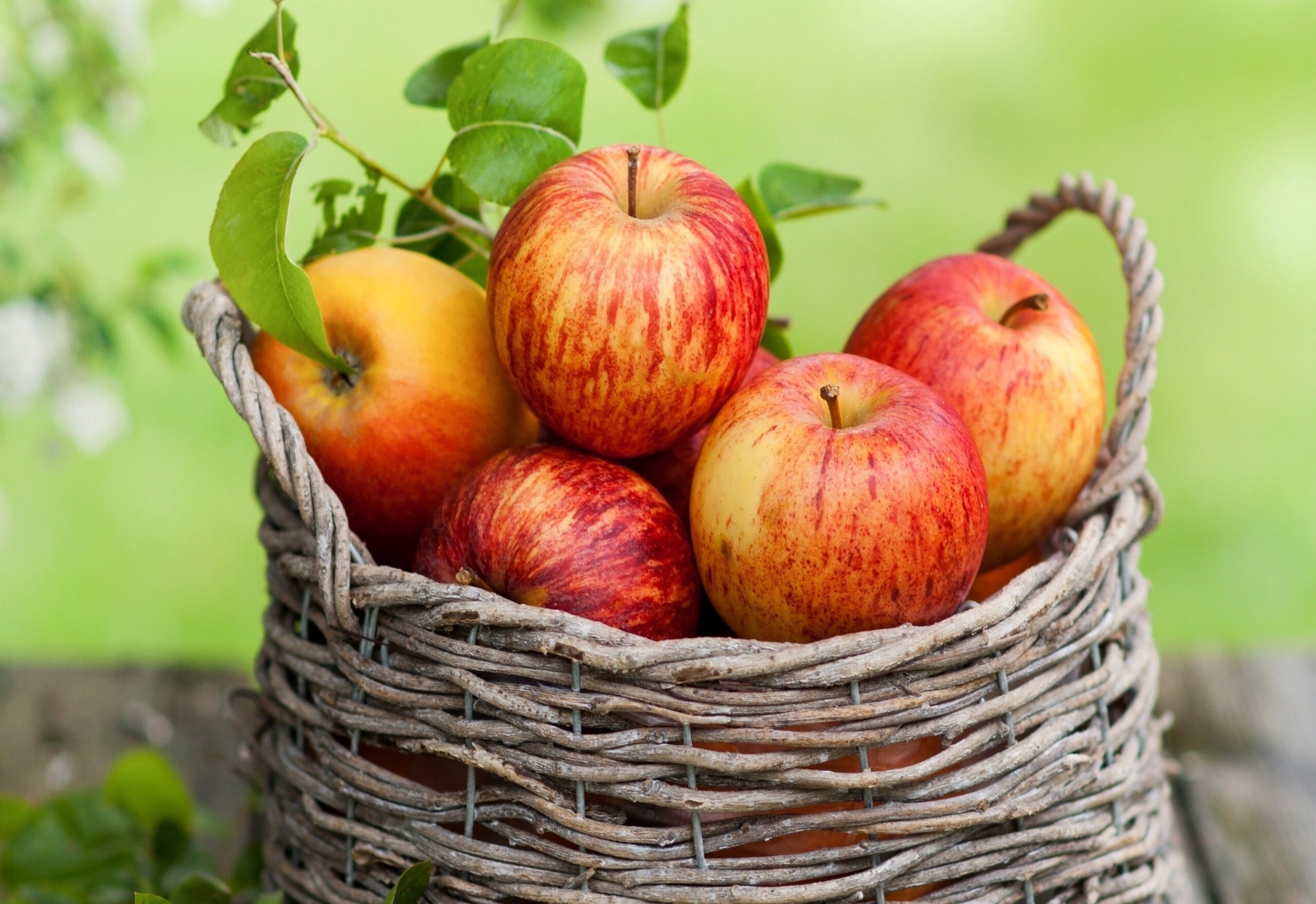 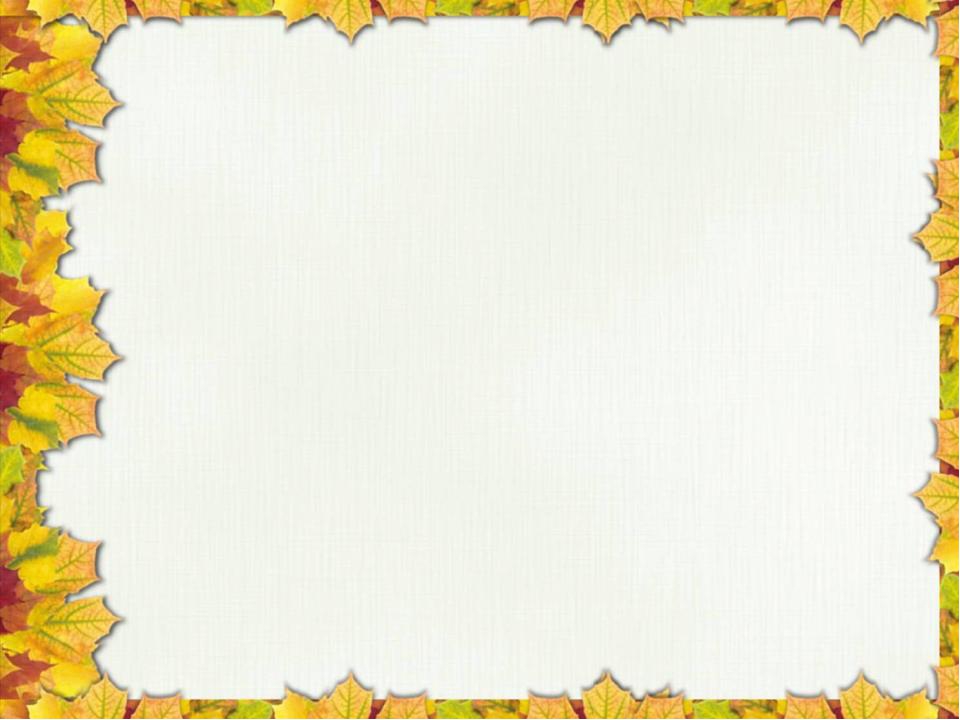 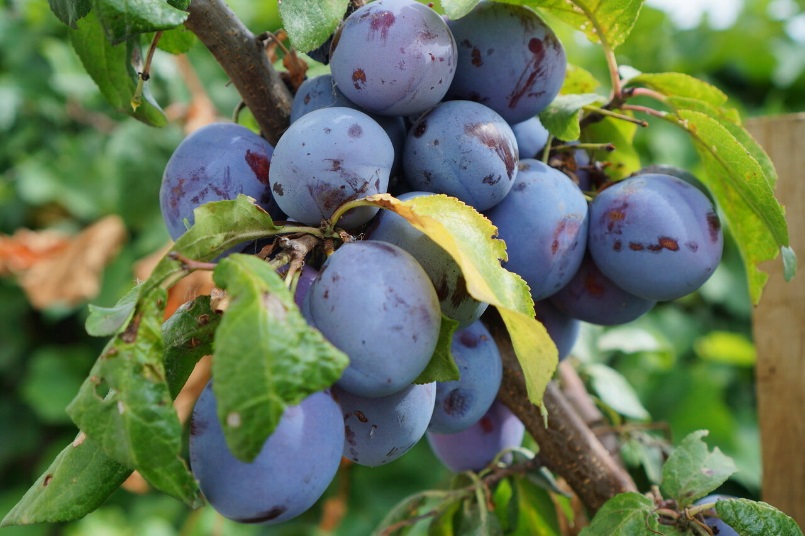 На шнурочке - стебелёчекСладких ягод грудаНа большое блюдо.
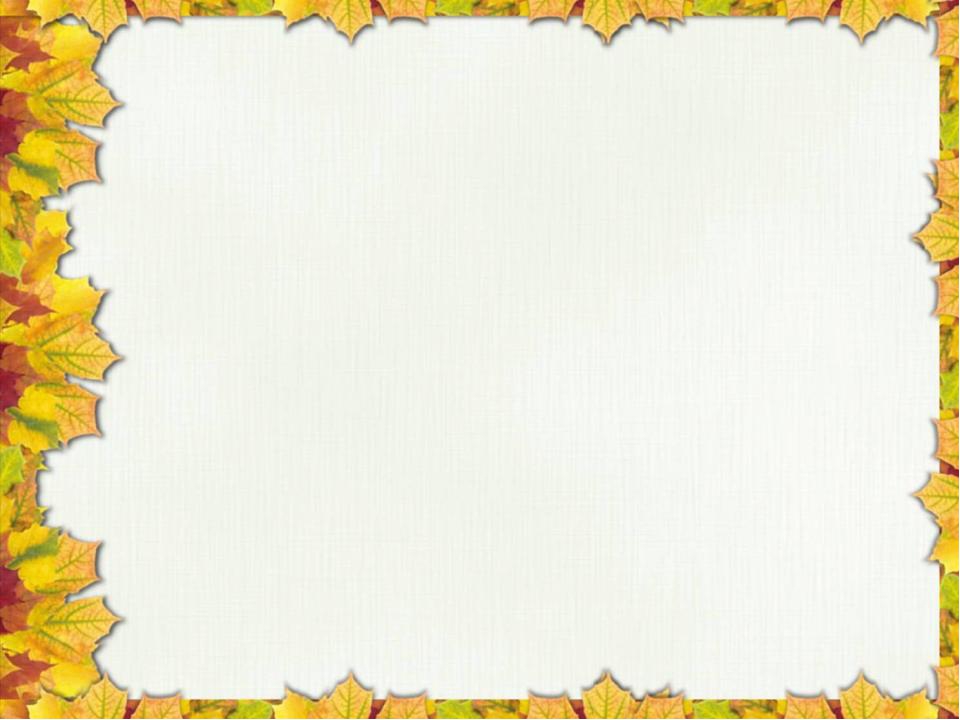 Этот фрукт на вкус хорош И на лампочку похож.
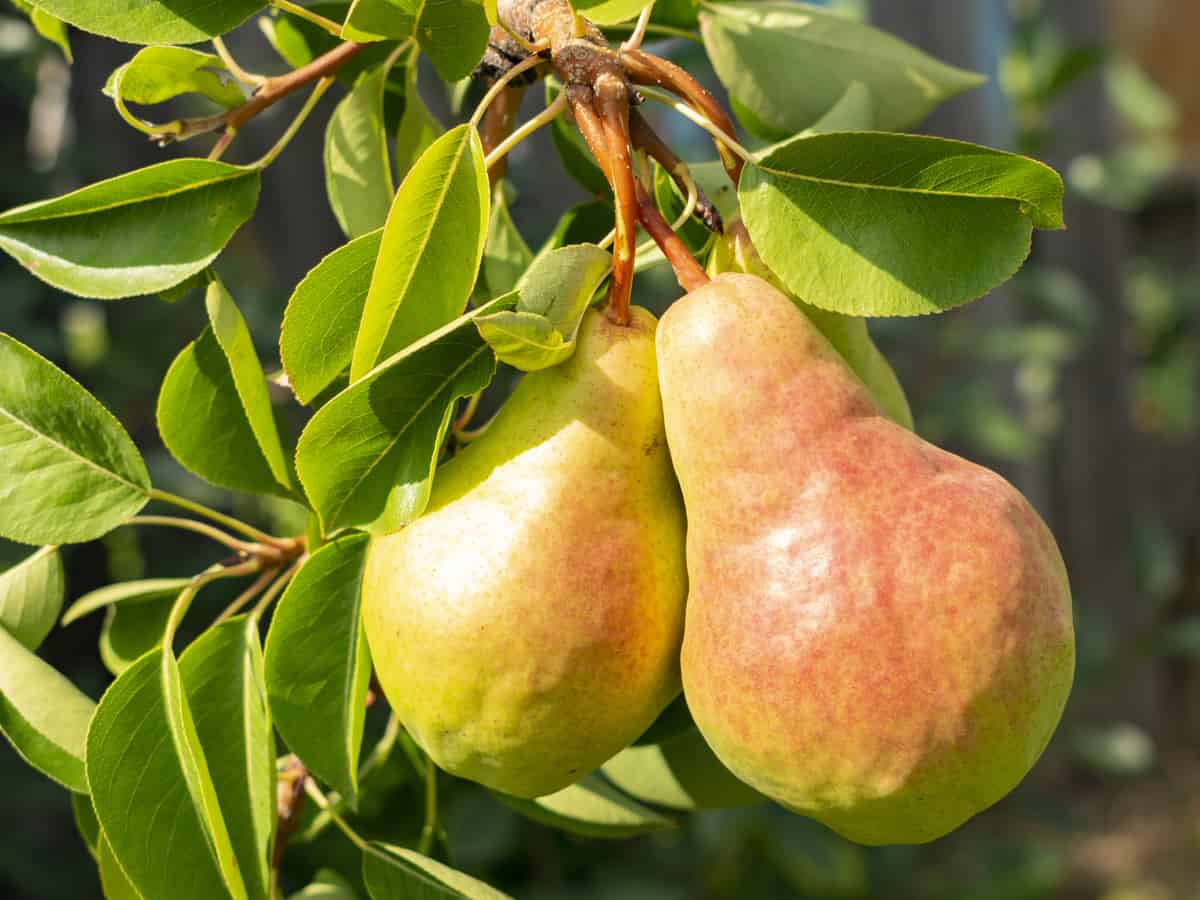 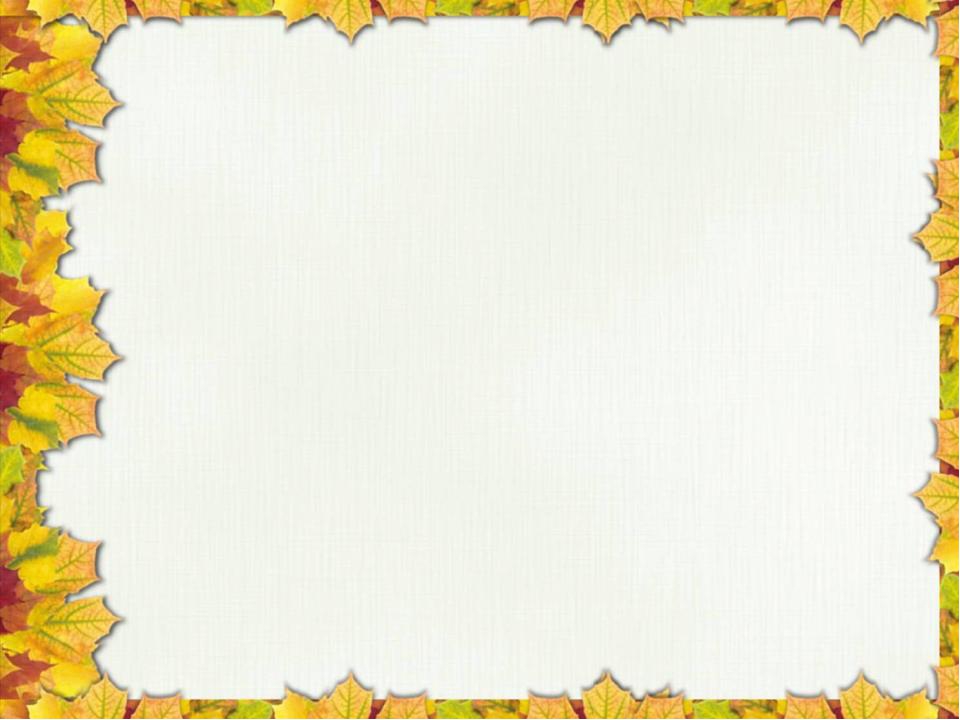 Молодец с загадками ты справился! Давайте соберем урожай овощей, фруктов и ягод в две корзины. В первую разложим овощи, во вторую фрукты и ягоды.
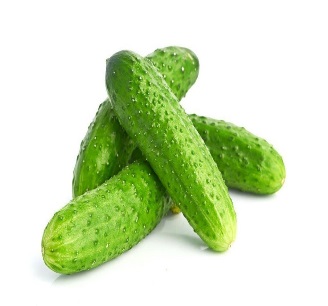 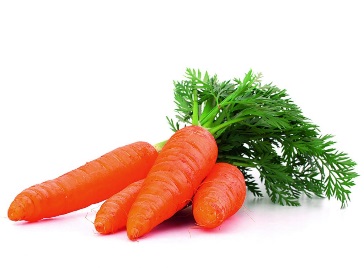 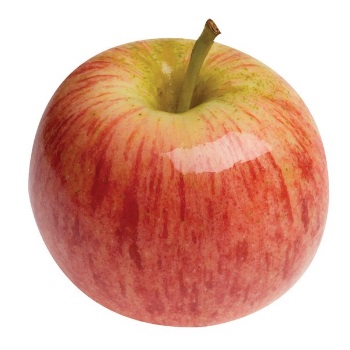 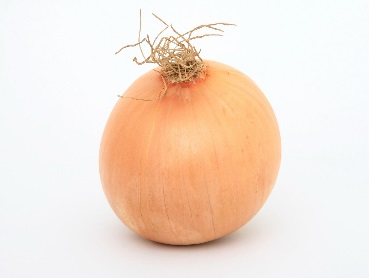 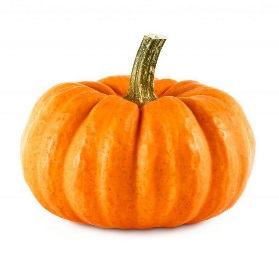 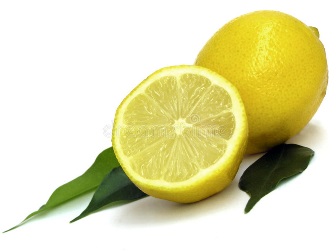 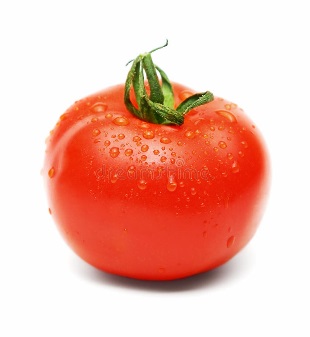 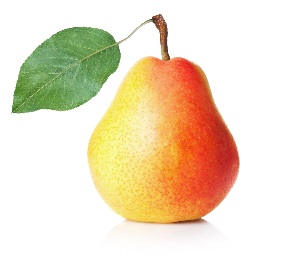 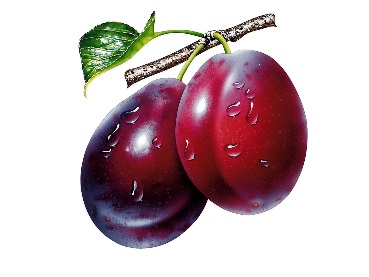 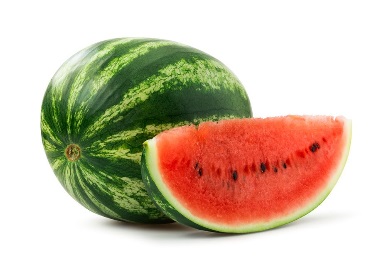 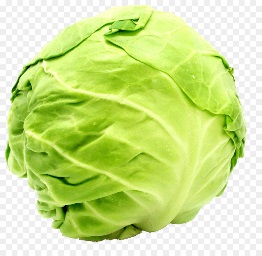 1
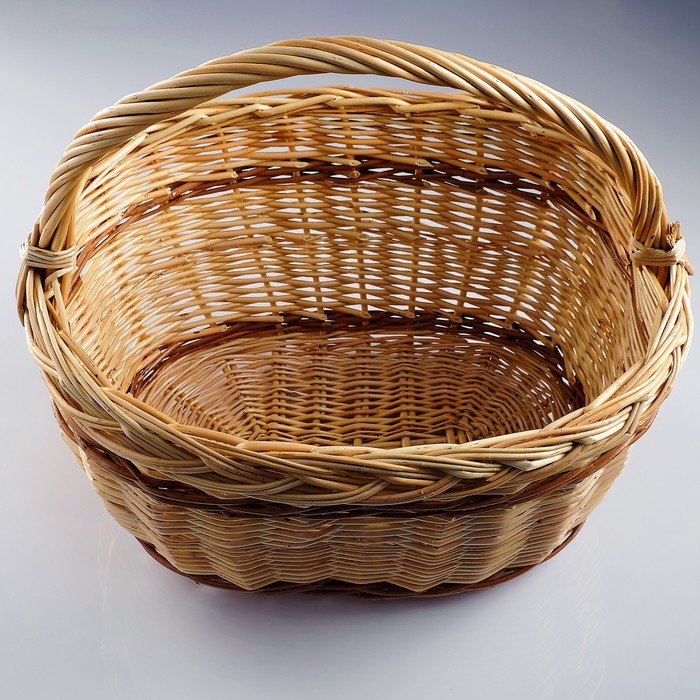 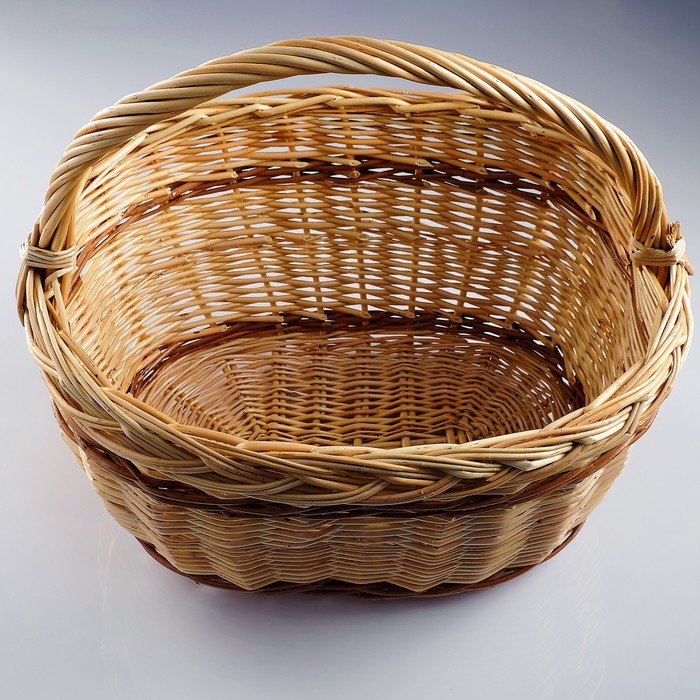 2
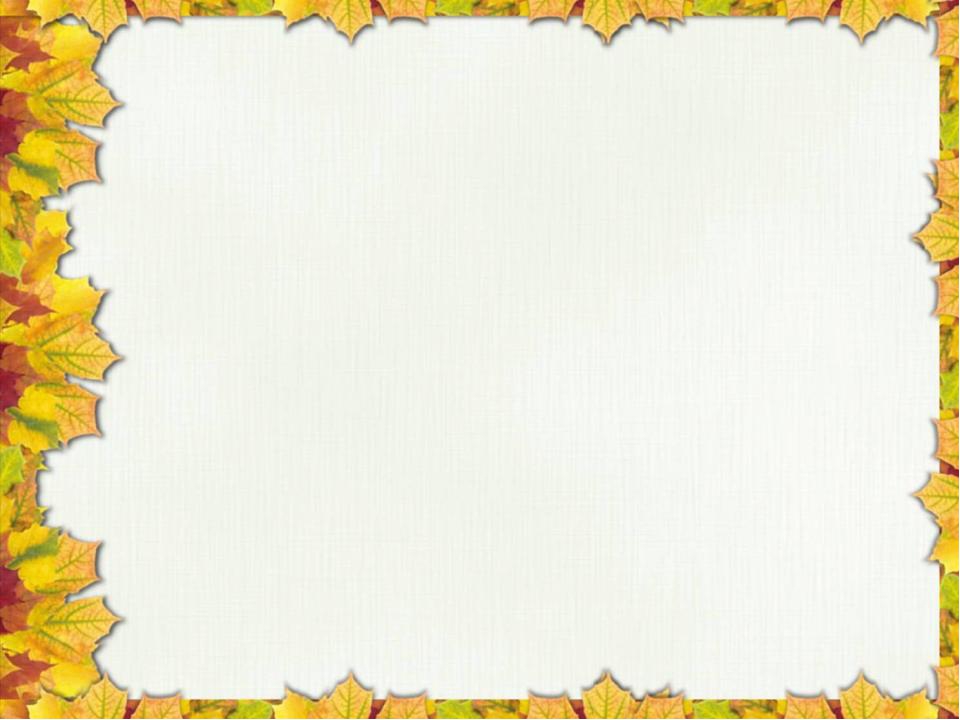 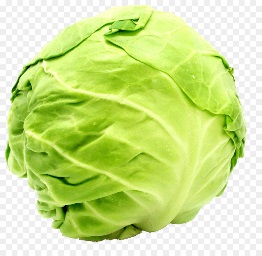 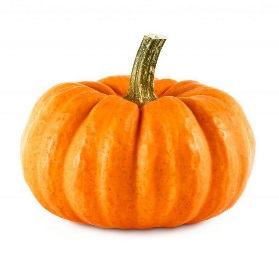 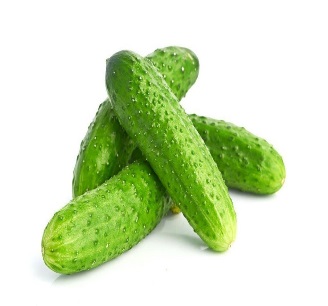 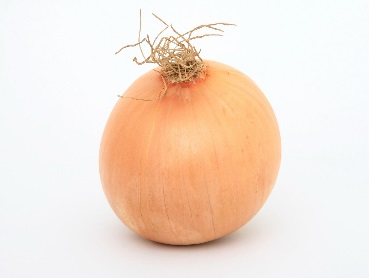 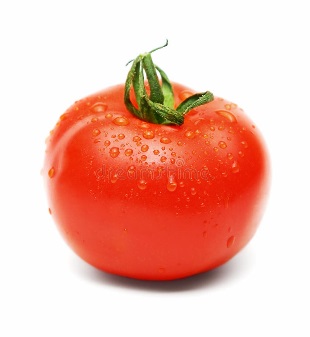 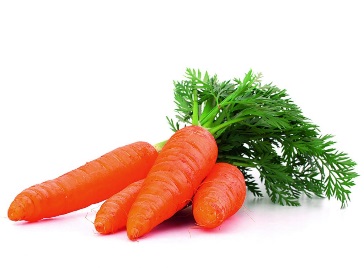 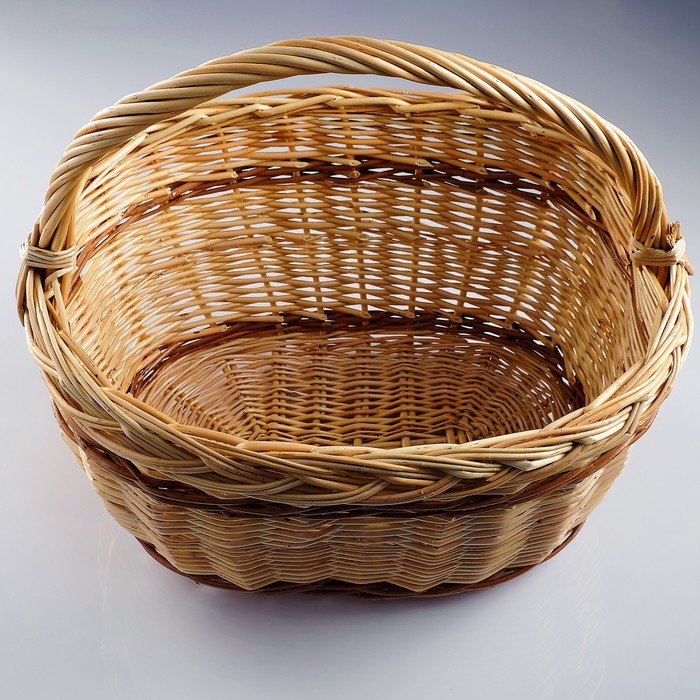 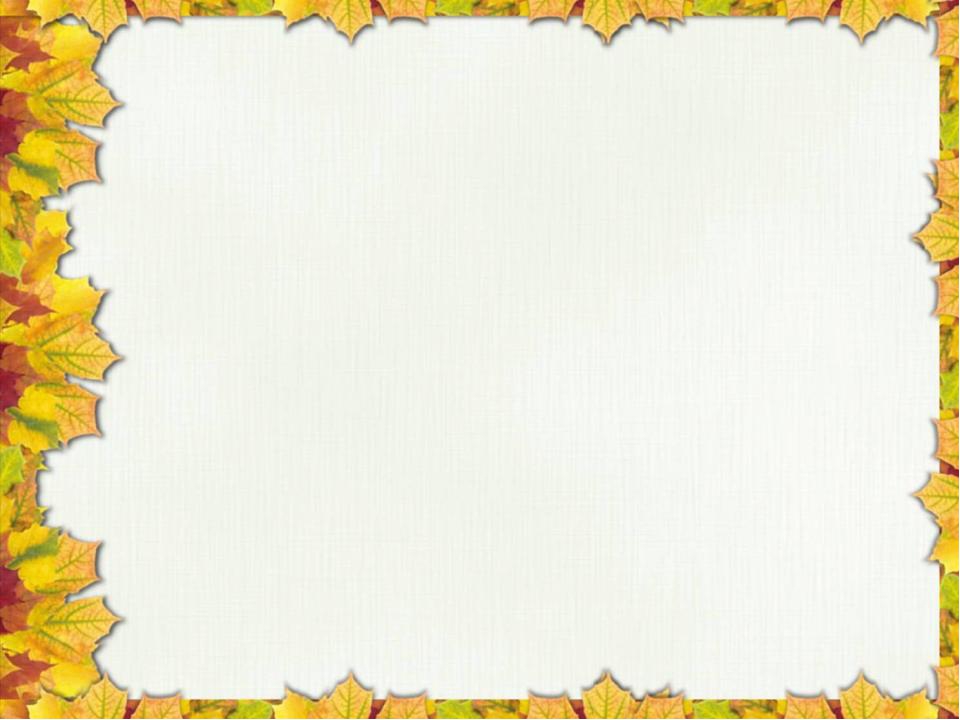 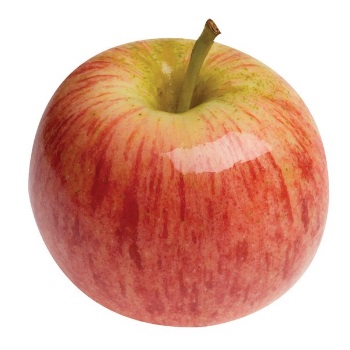 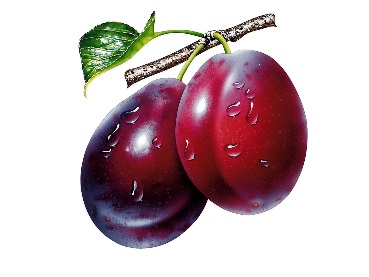 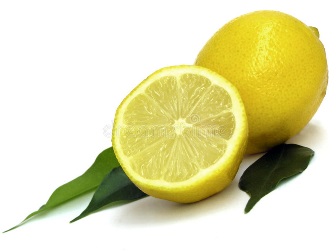 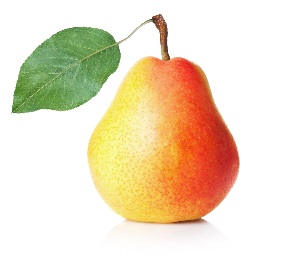 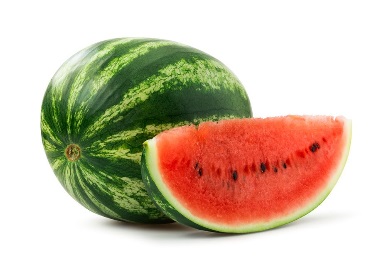 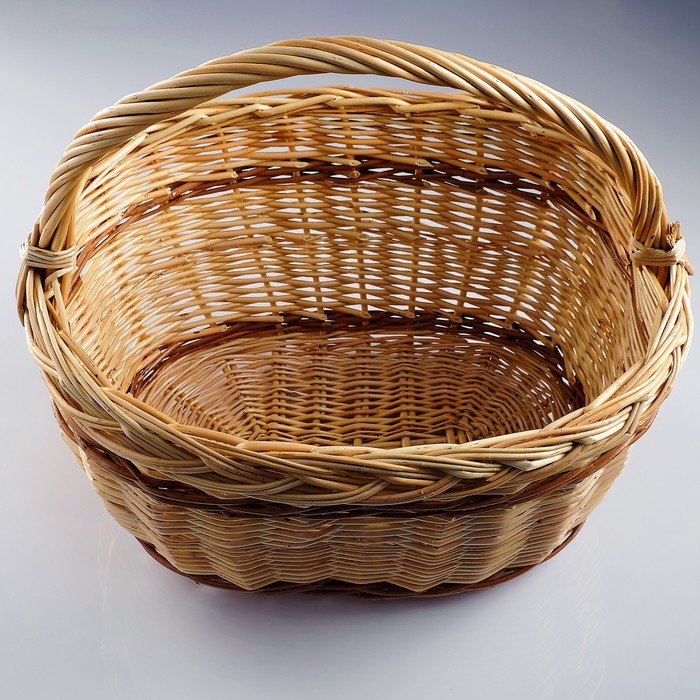 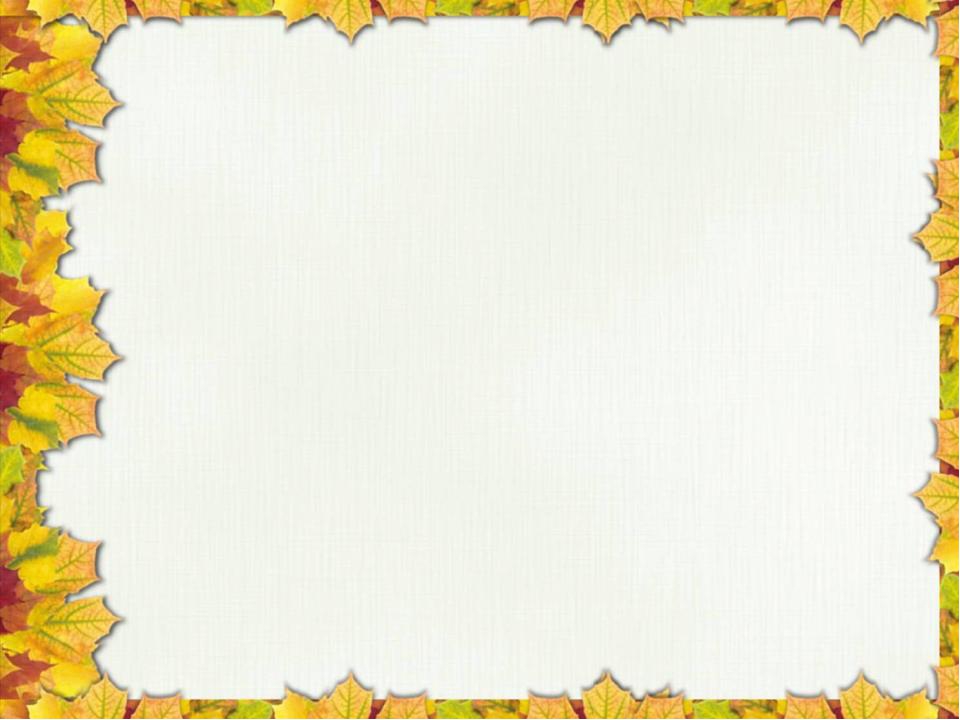 А теперь давай внимательно посмотрим и скажем: На какую геометрическую фигуру похожи овощи, фрукты и ягоды?
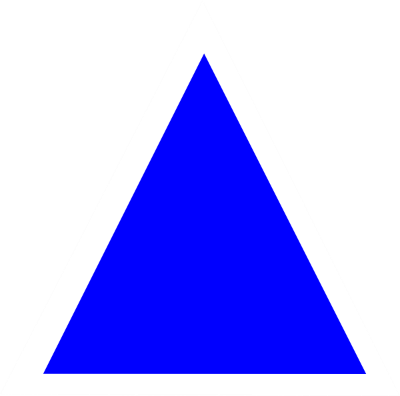 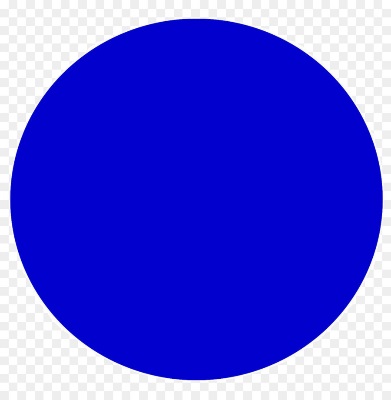 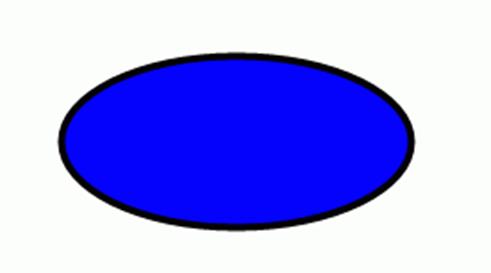 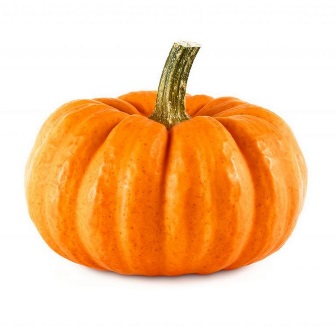 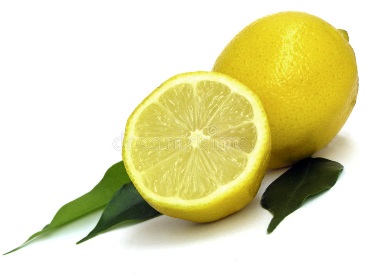 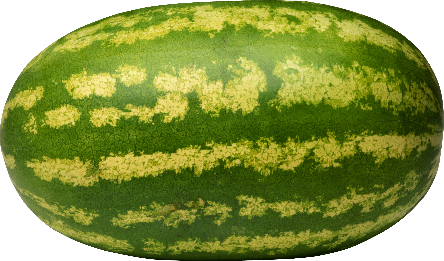 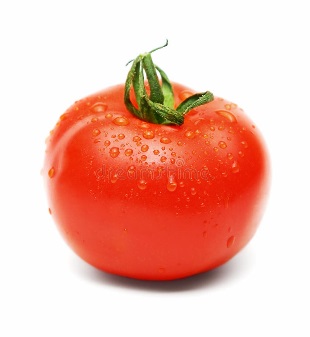 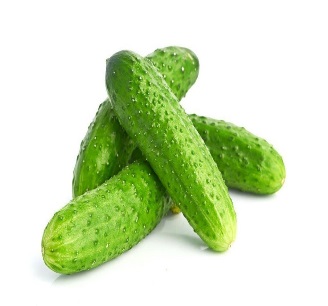 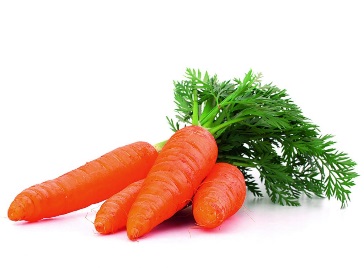 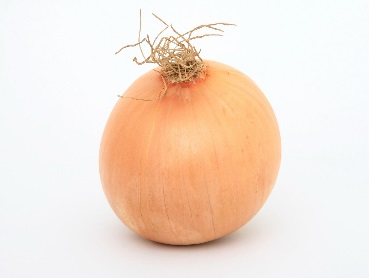 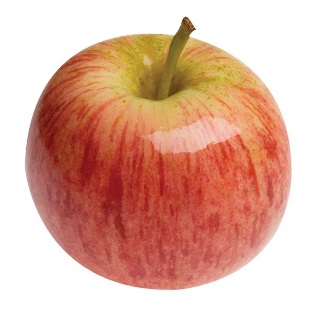 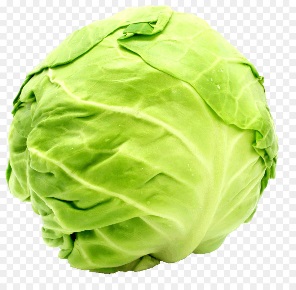 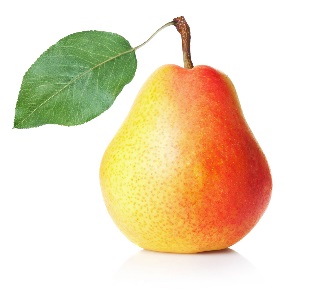 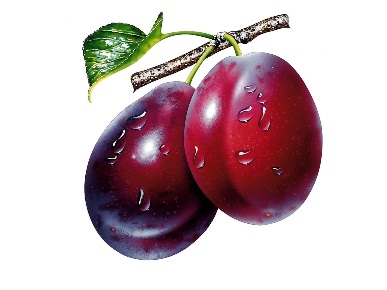 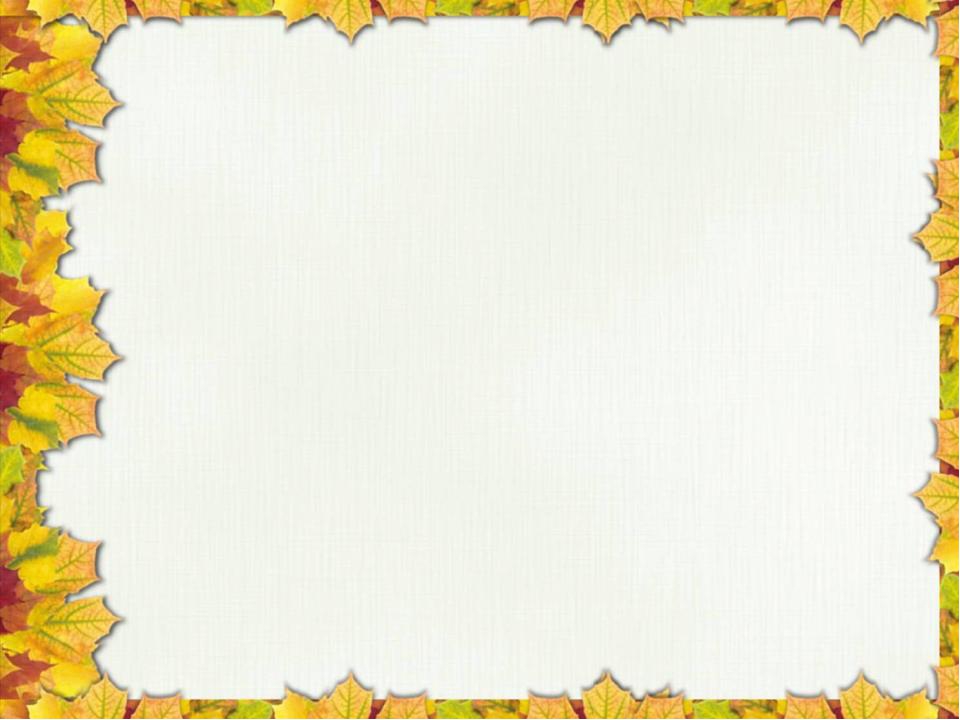 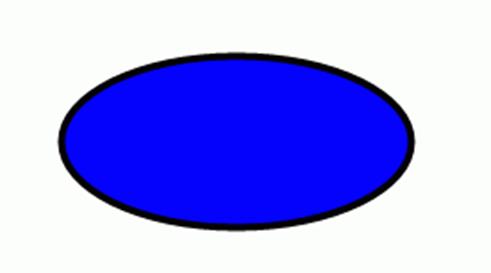 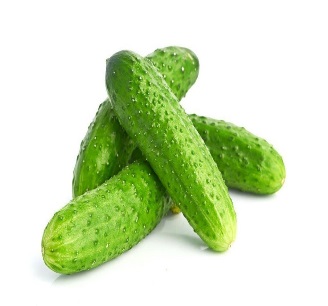 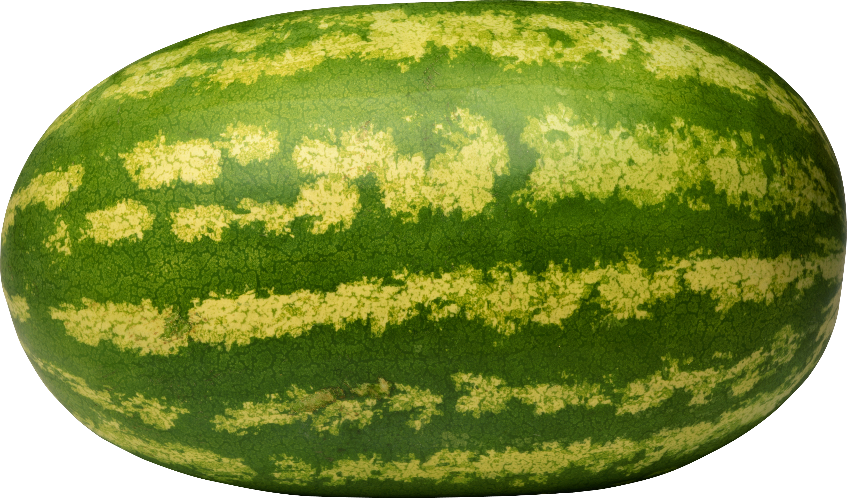 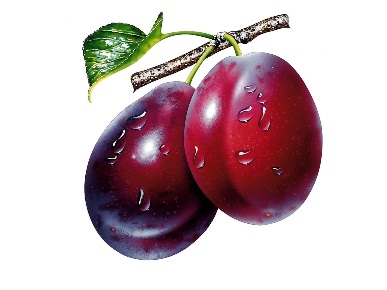 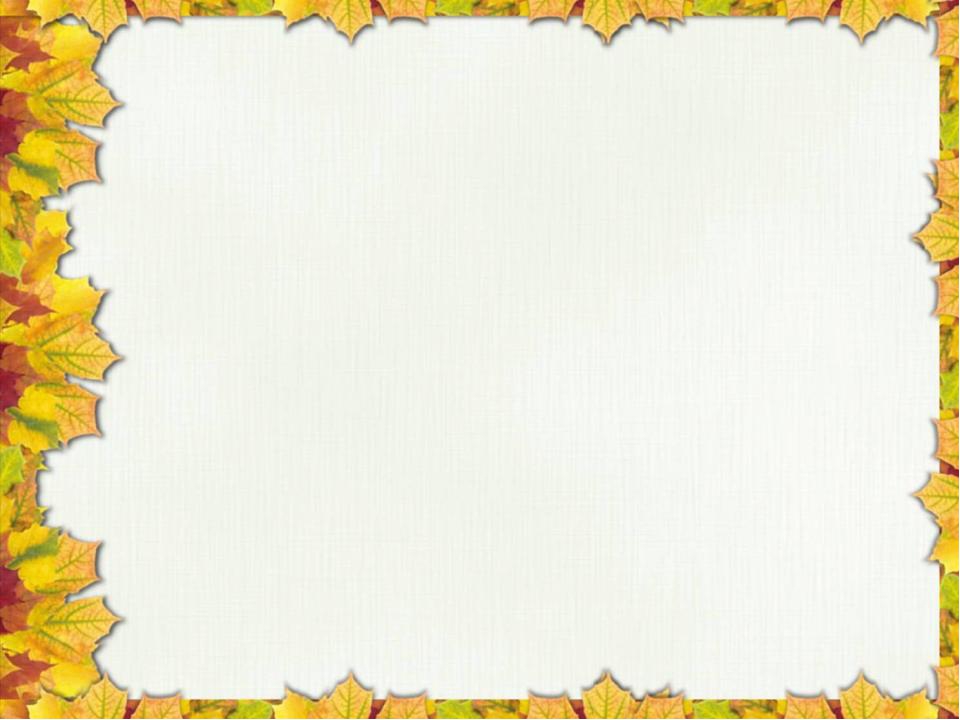 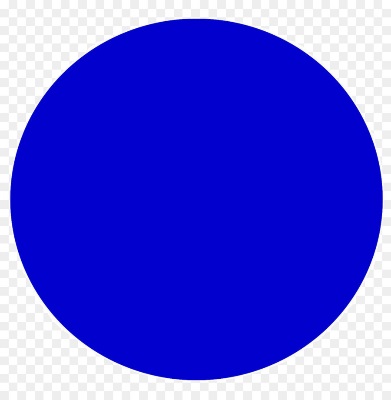 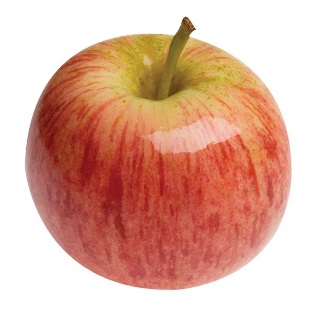 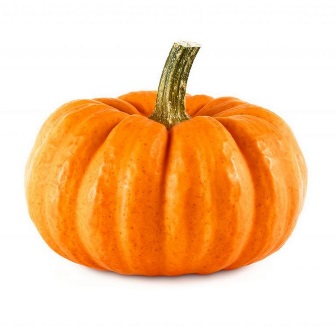 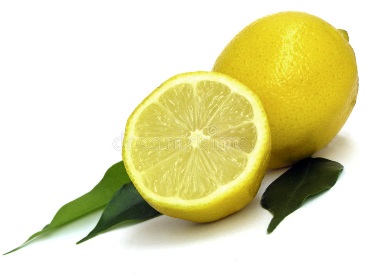 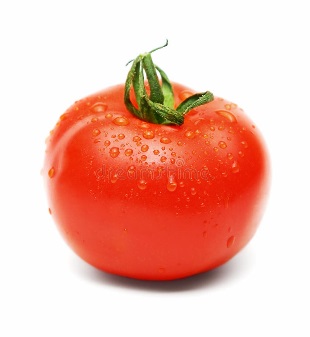 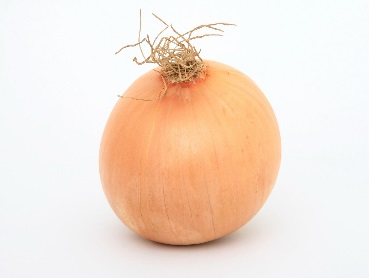 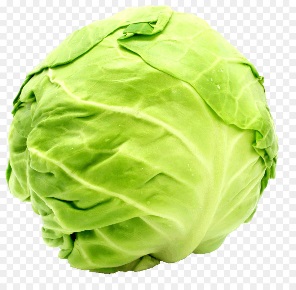 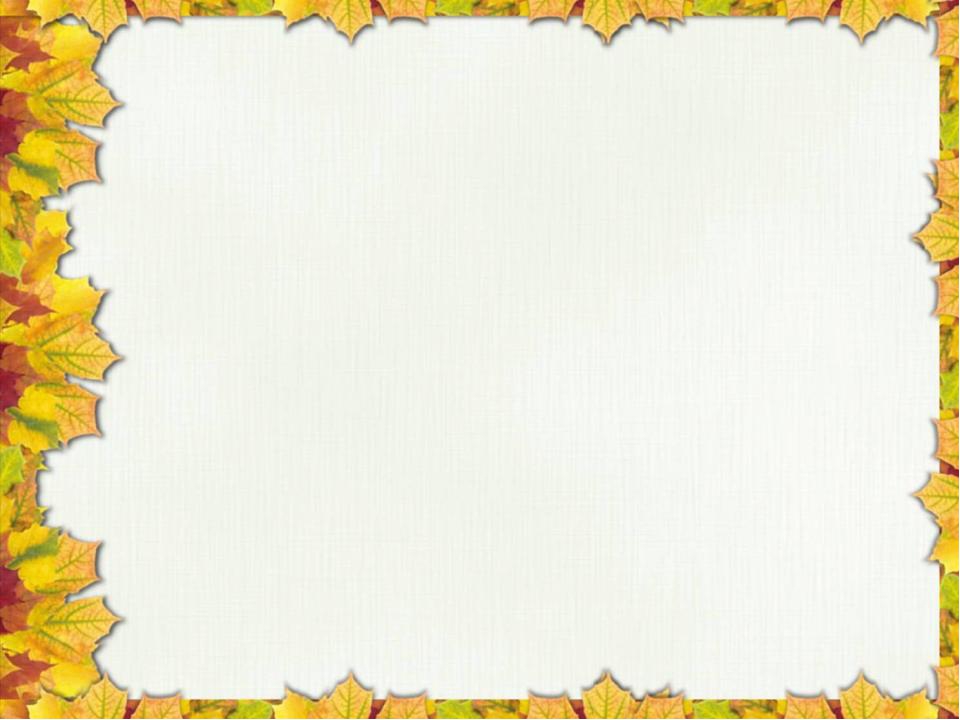 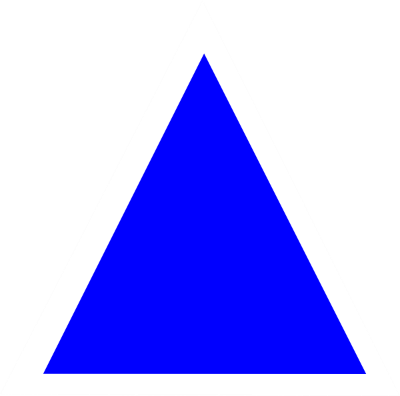 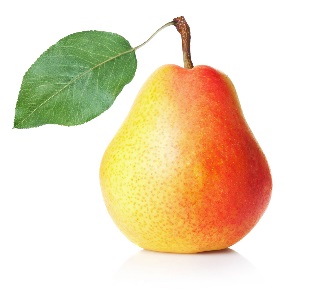 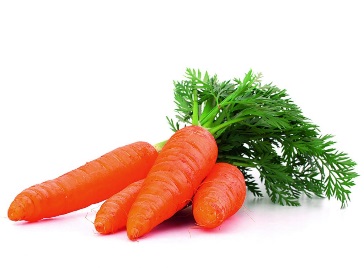 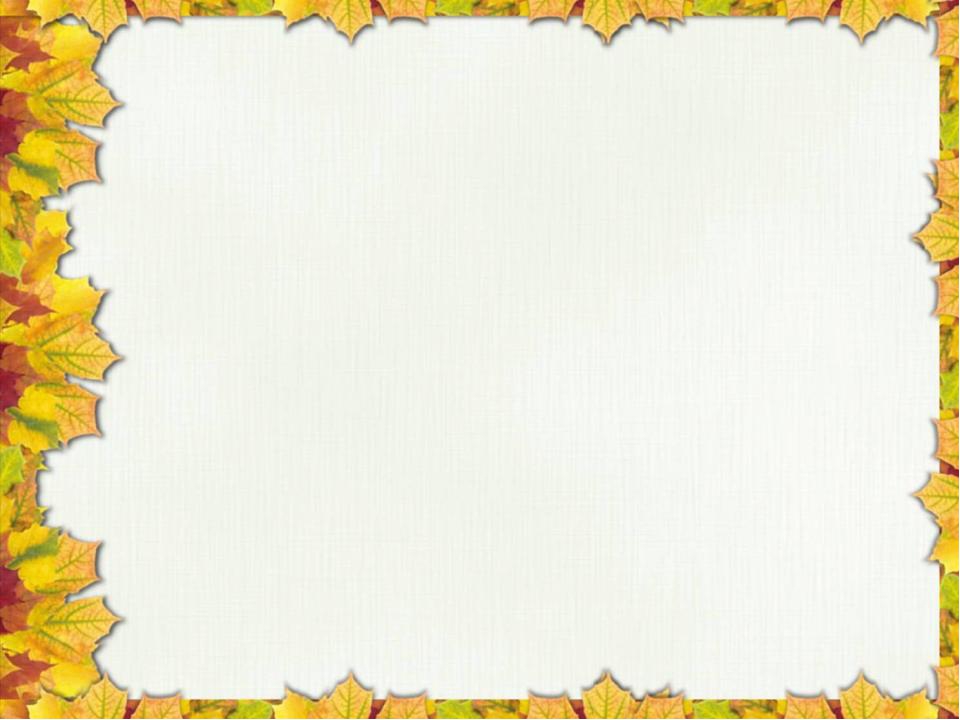 Что бываем желтым, красным, зеленым?
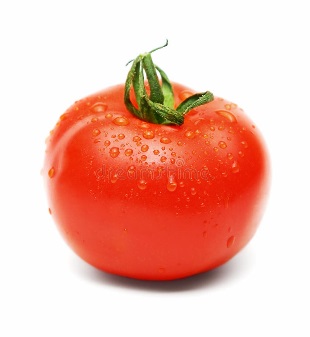 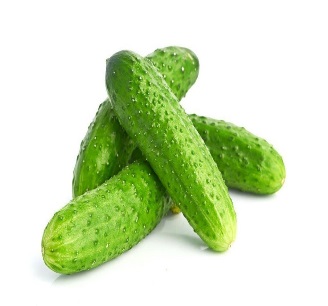 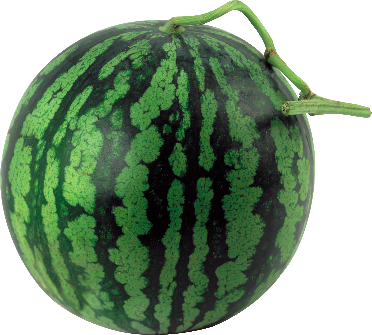 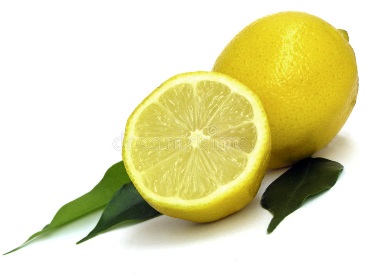 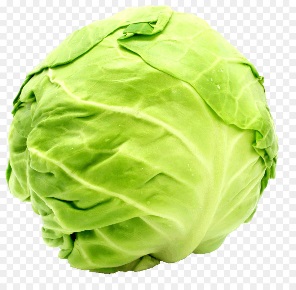 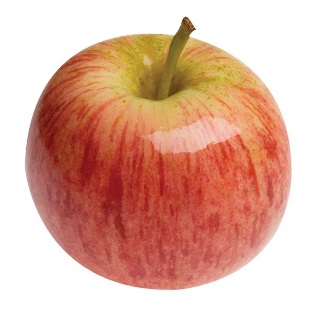 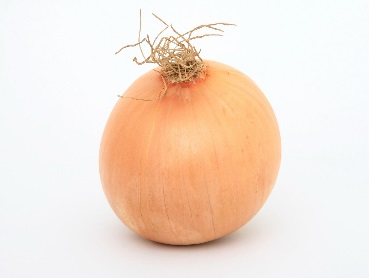 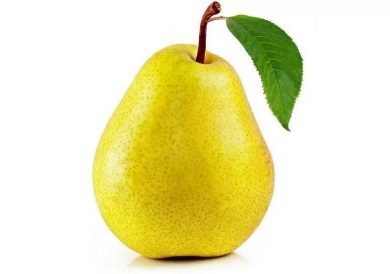 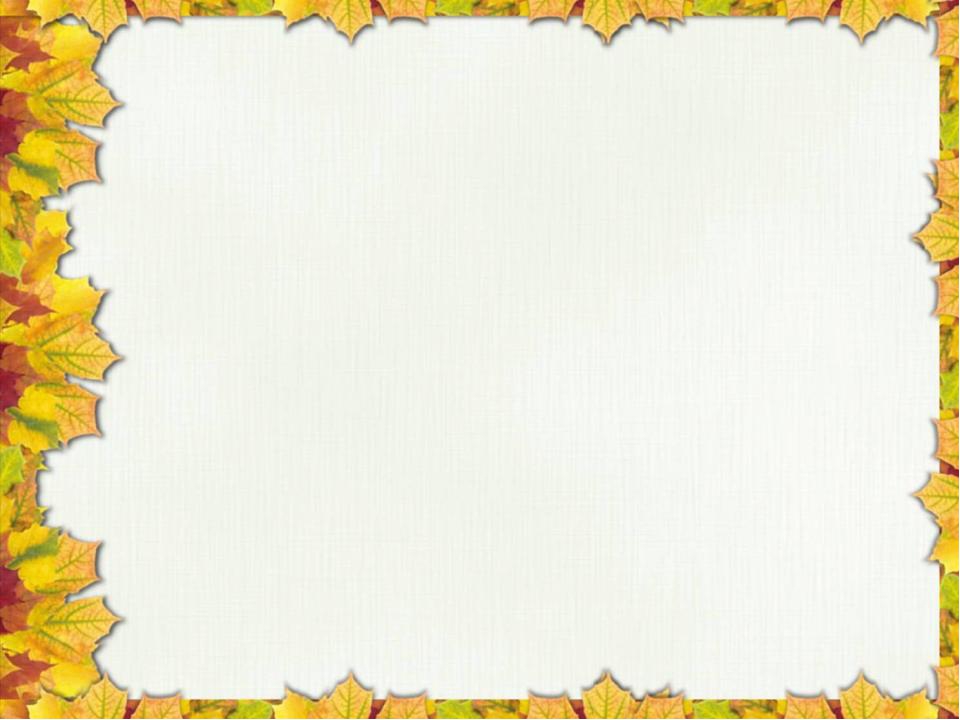 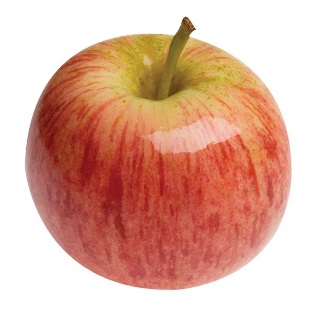 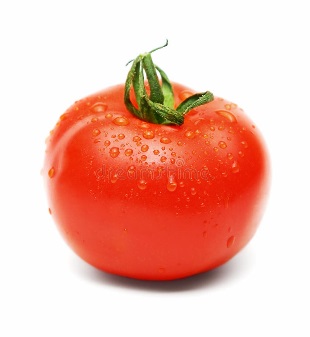 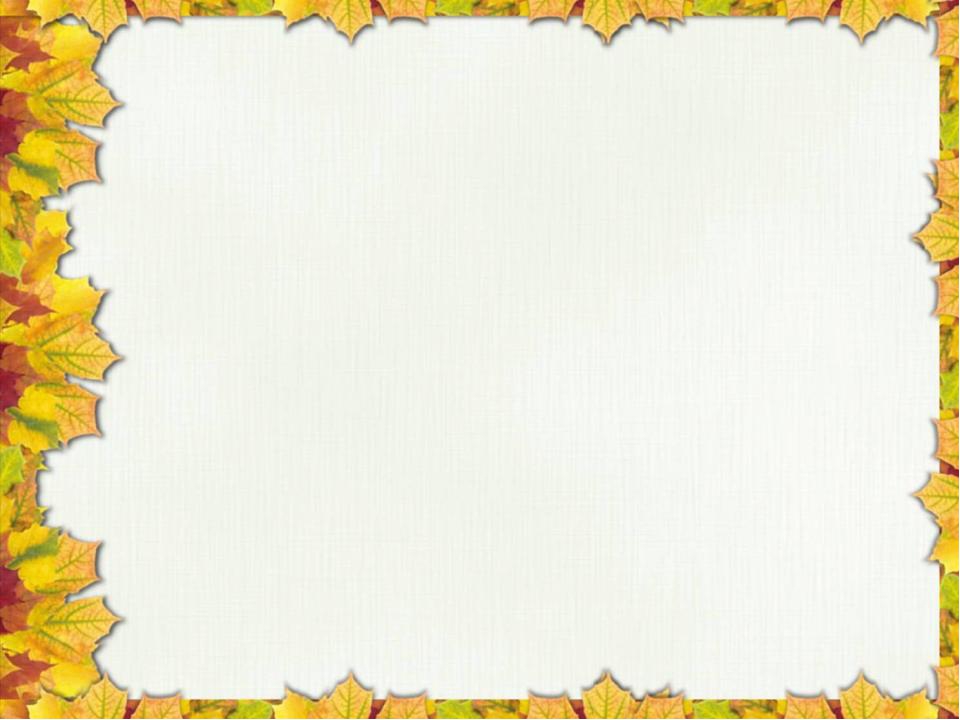 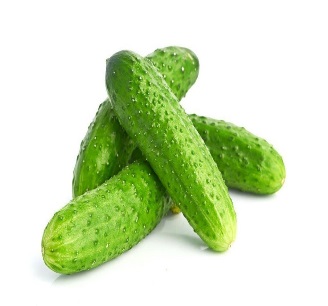 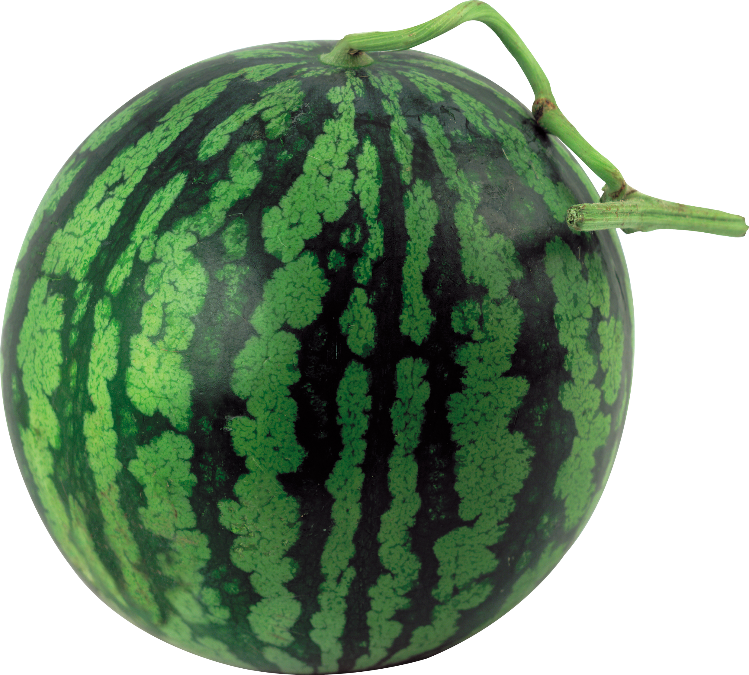 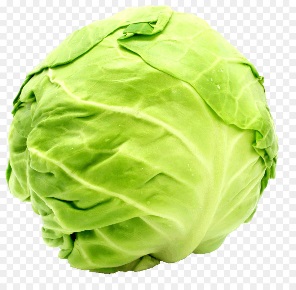 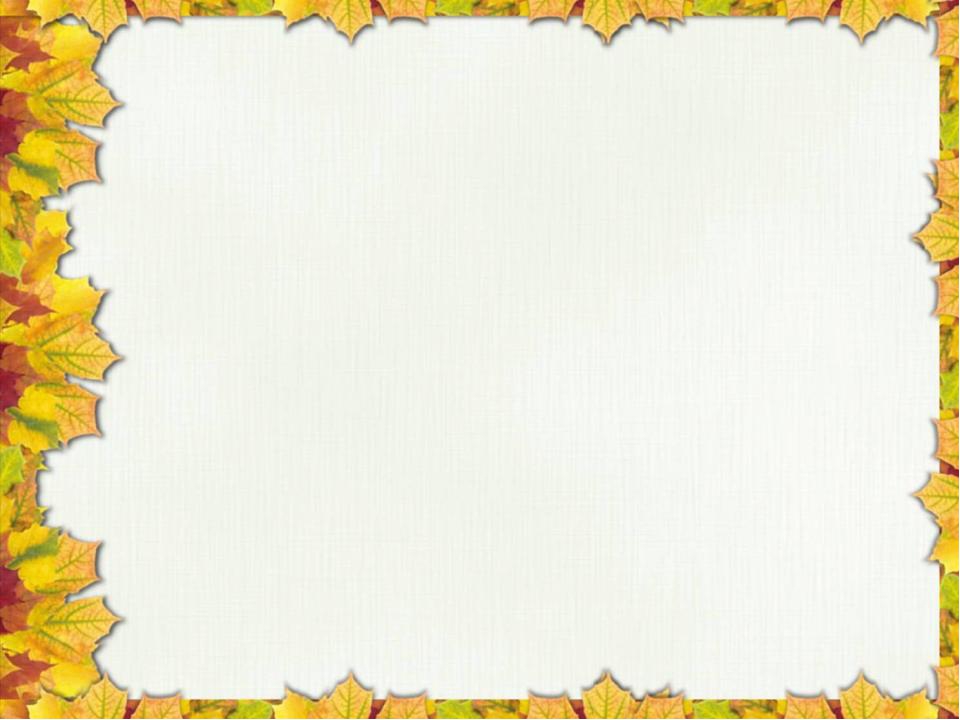 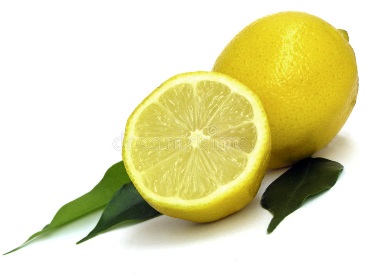 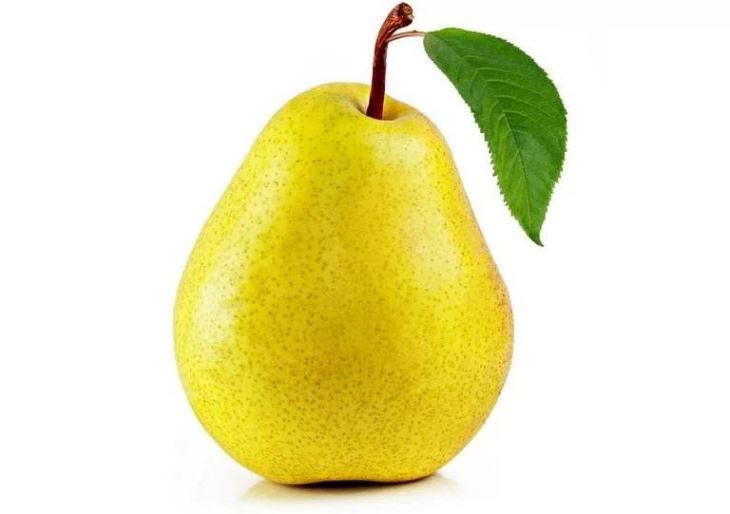 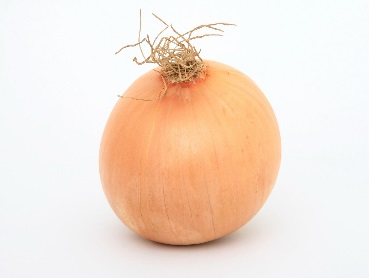 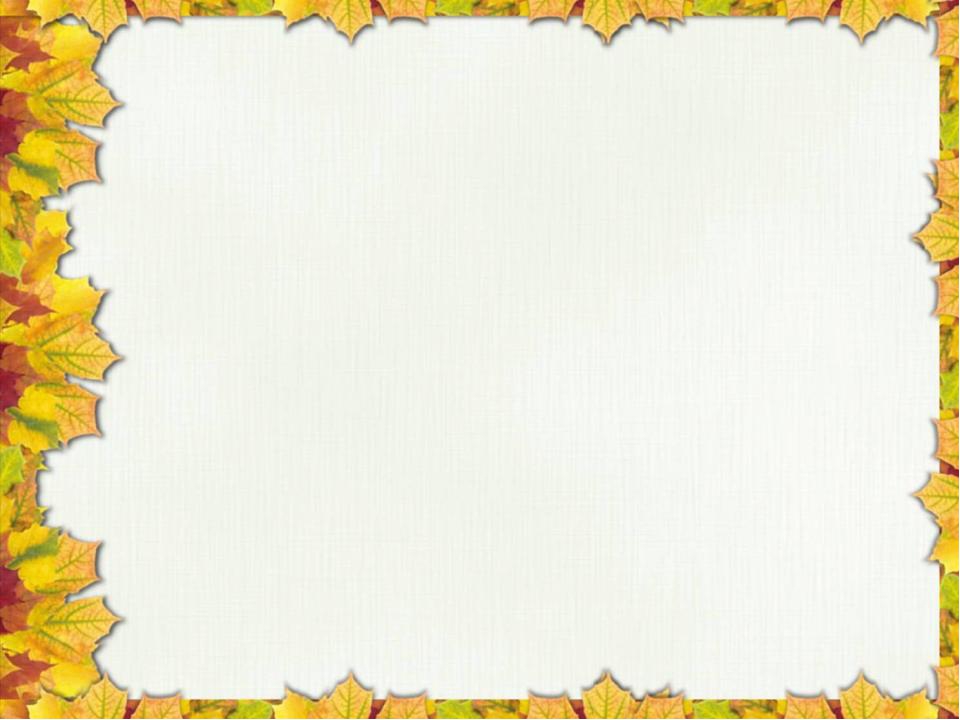 ЗАМЕЧАТЕЛЬНО ВЫПОЛНИЛИ ВСЕ ЗАДАНИЯ!
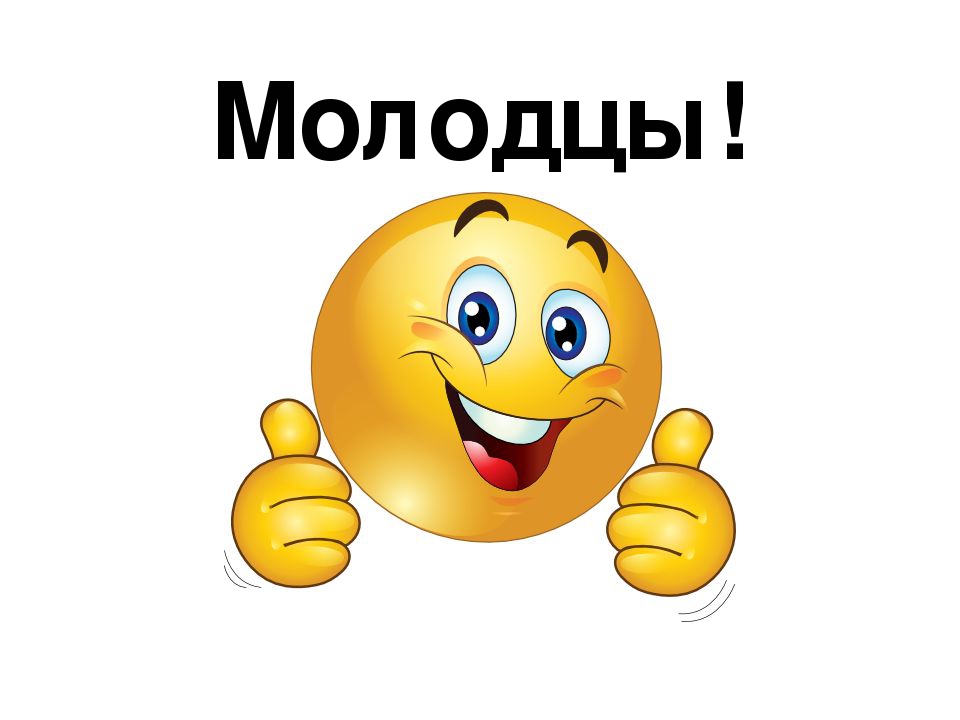